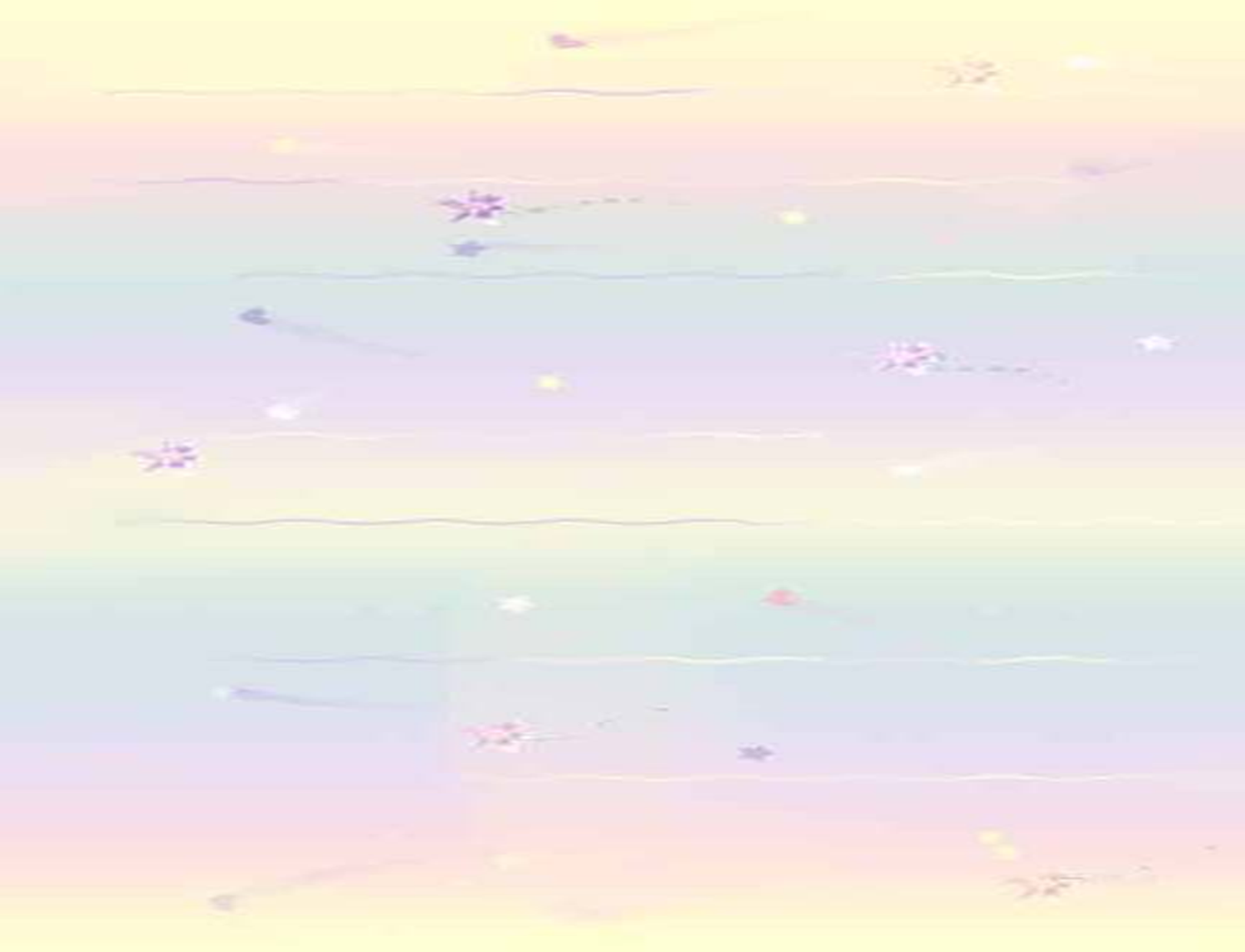 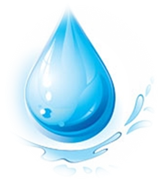 Тема проекта
«Водичка, водичка …»
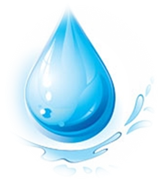 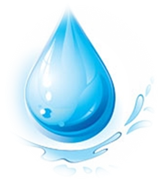 (первая младшая группа)
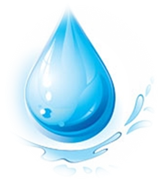 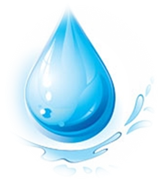 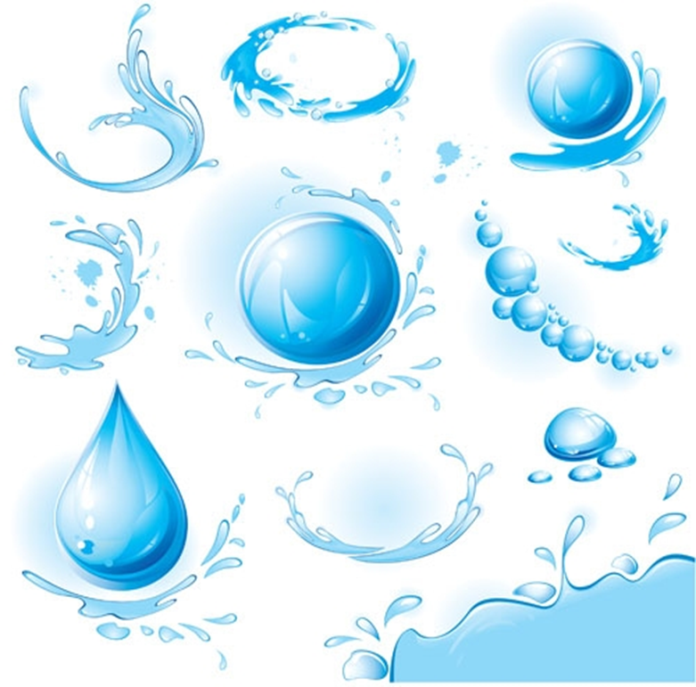 МАУДО г. Ялуторовска 
«Детский сад №8»

Руководитель проекта: 
Аксенова Елена Викторовна
Участники проекта: 
дети первой младшей группы
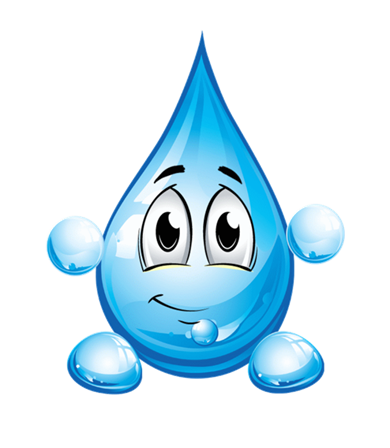 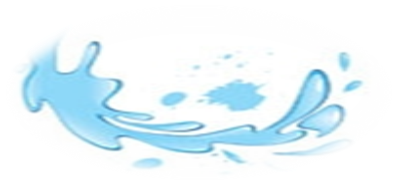 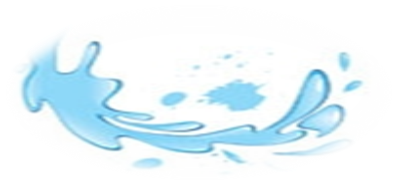 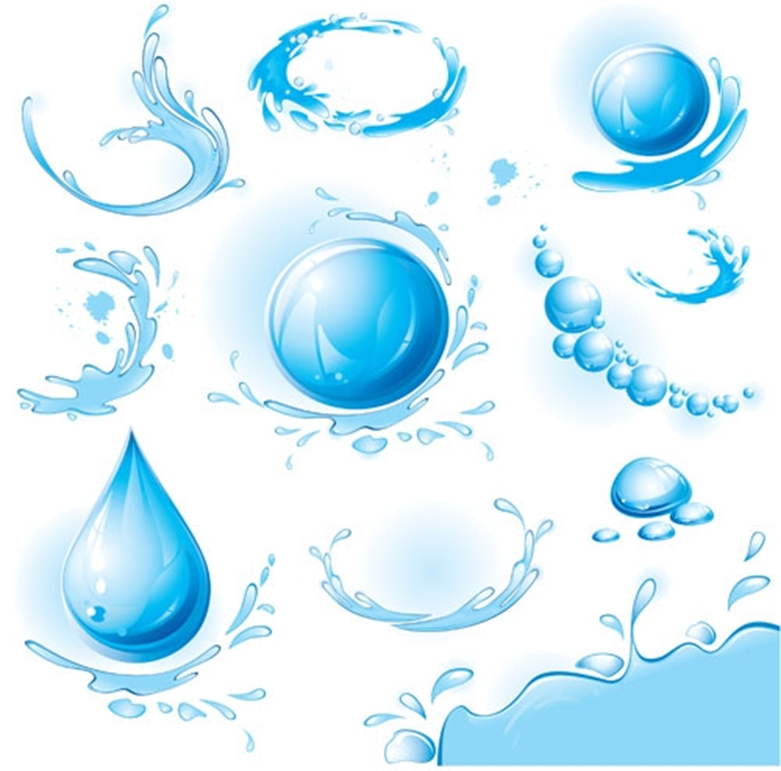 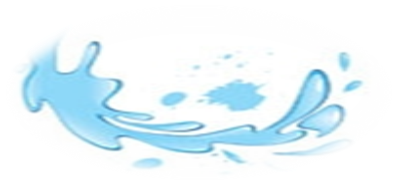 2014 год
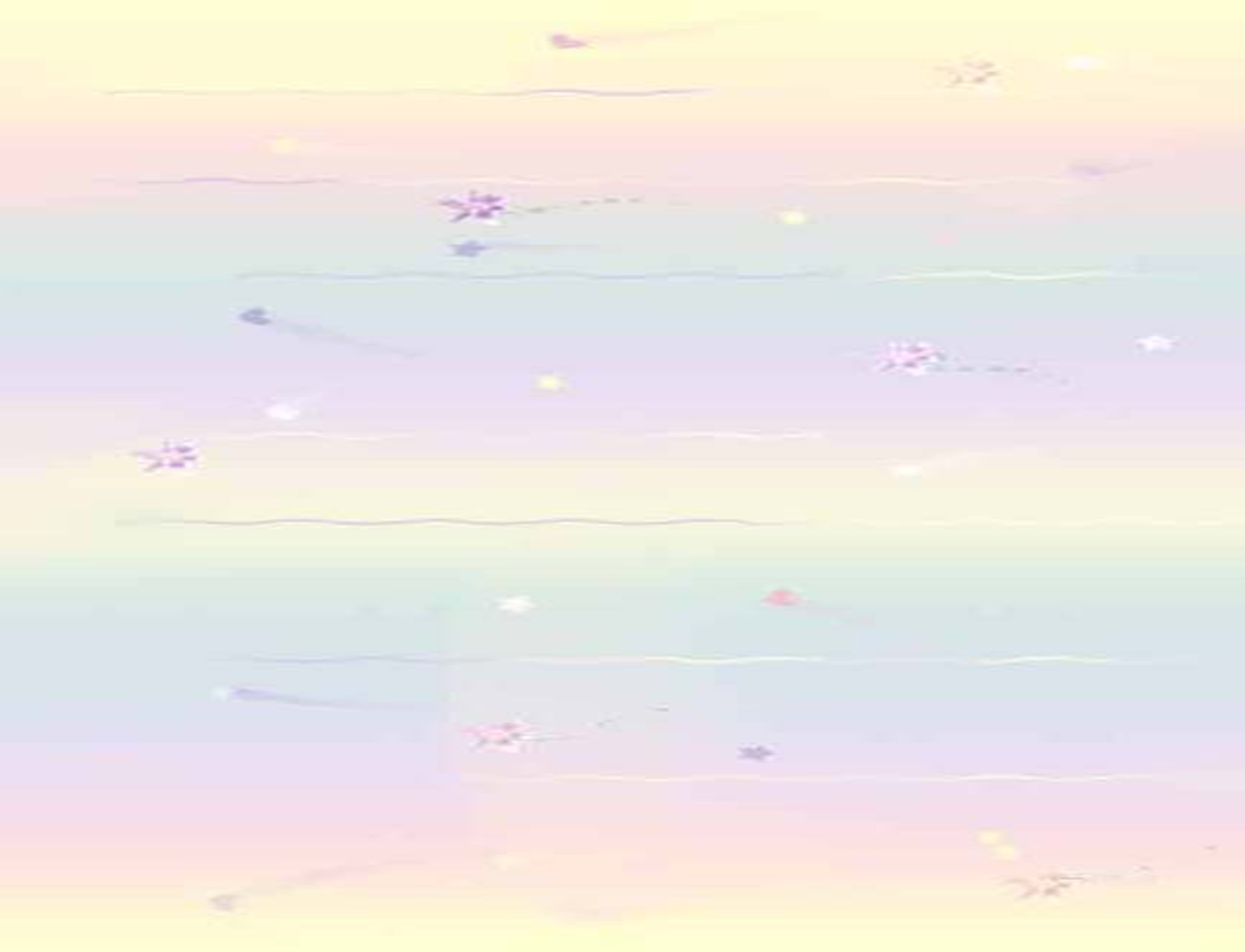 Актуальность проблемы:
В дошкольном детстве закладываются основы личности, в том числе – позитивное отношение к природе, окружающему миру. Поэтому, формирование у детей основы культуры рационального природопользования необходимо начинать с раннего возраста, так как из природных ресурсов для малышей самым близким, доступным, интересным, но совсем ещё неизведанным является вода.
   Знакомство младших дошкольников с водой, её свойствами, значением воды в жизни живых существ и для здоровья людей – не только начальный этап формирования культурно – гигиенических навыков, но и процесс, который активизирует познавательную и поисковую деятельность, непосредственно с  воспитанием бережного отношения к воде.
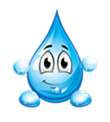 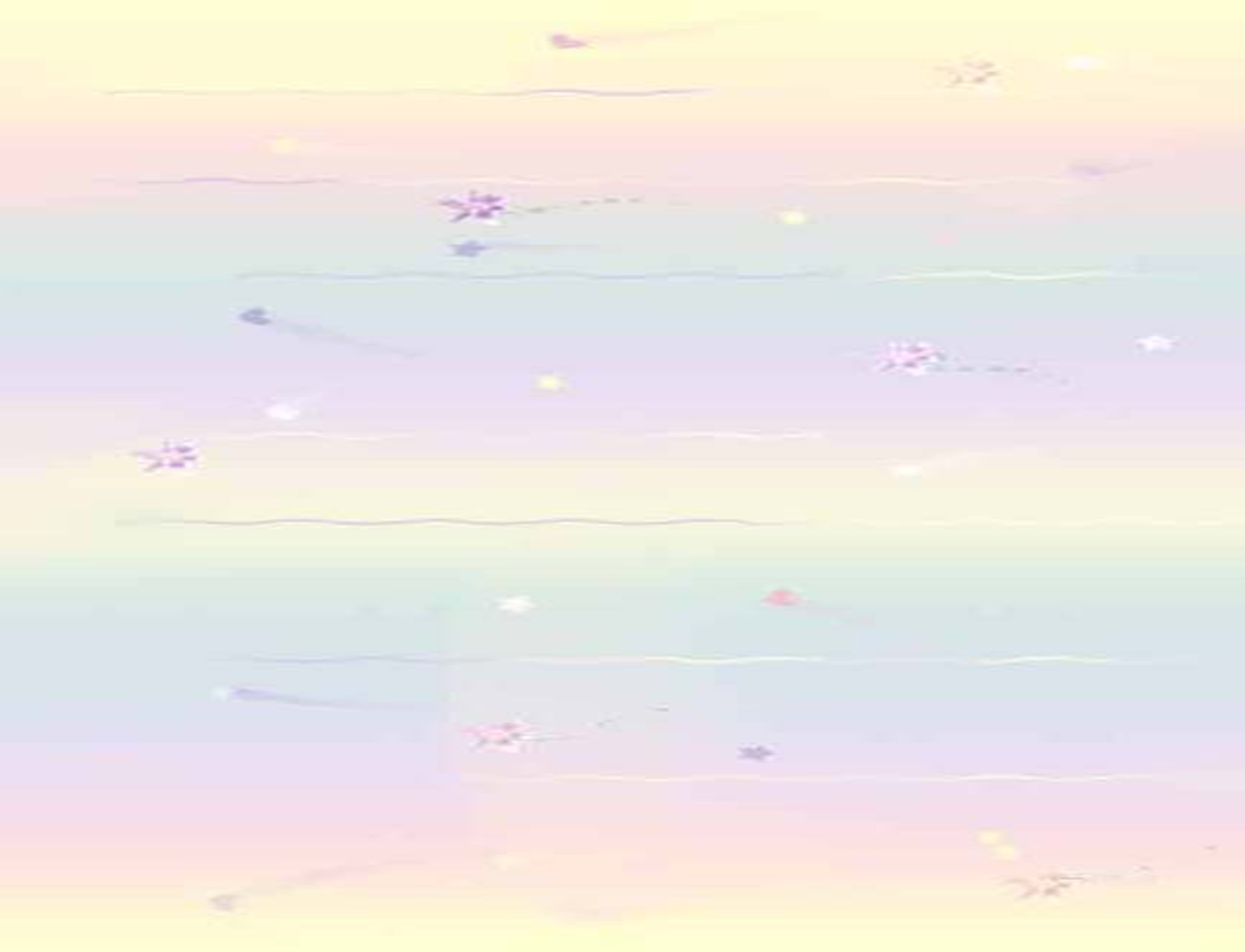 Цель проекта: Сформировать представление детей о воде – как источнике жизни, о её значении в жизни человека, животных и растений.
Задачи:  
Формировать у детей первоначальное представление о воде – как источнике жизни для всего живого;

Познакомить детей со свойствами воды через опытно – исследовательскую деятельность (жидкая, прозрачная, течёт, журчит…), с качеством (чистая, грязная, тёплая, холодная, горячая), последовательно выполняя указания педагога;

- Развивать умение работать сообща, согласовывать свои   действия, активно вступать в познавательное общение, наблюдать, экспериментировать;

Воспитывать у детей желание оказывать персонажам помощь, развивать познавательный интерес, речь, формируя необходимость заботиться о своём здоровье;  

- Приобщать родителей к сотрудничеству с педагогом и детьми   через игры с водой, обогащать детско – родительские отношения   опытом совместных игр;
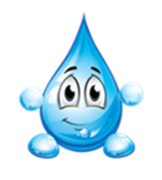 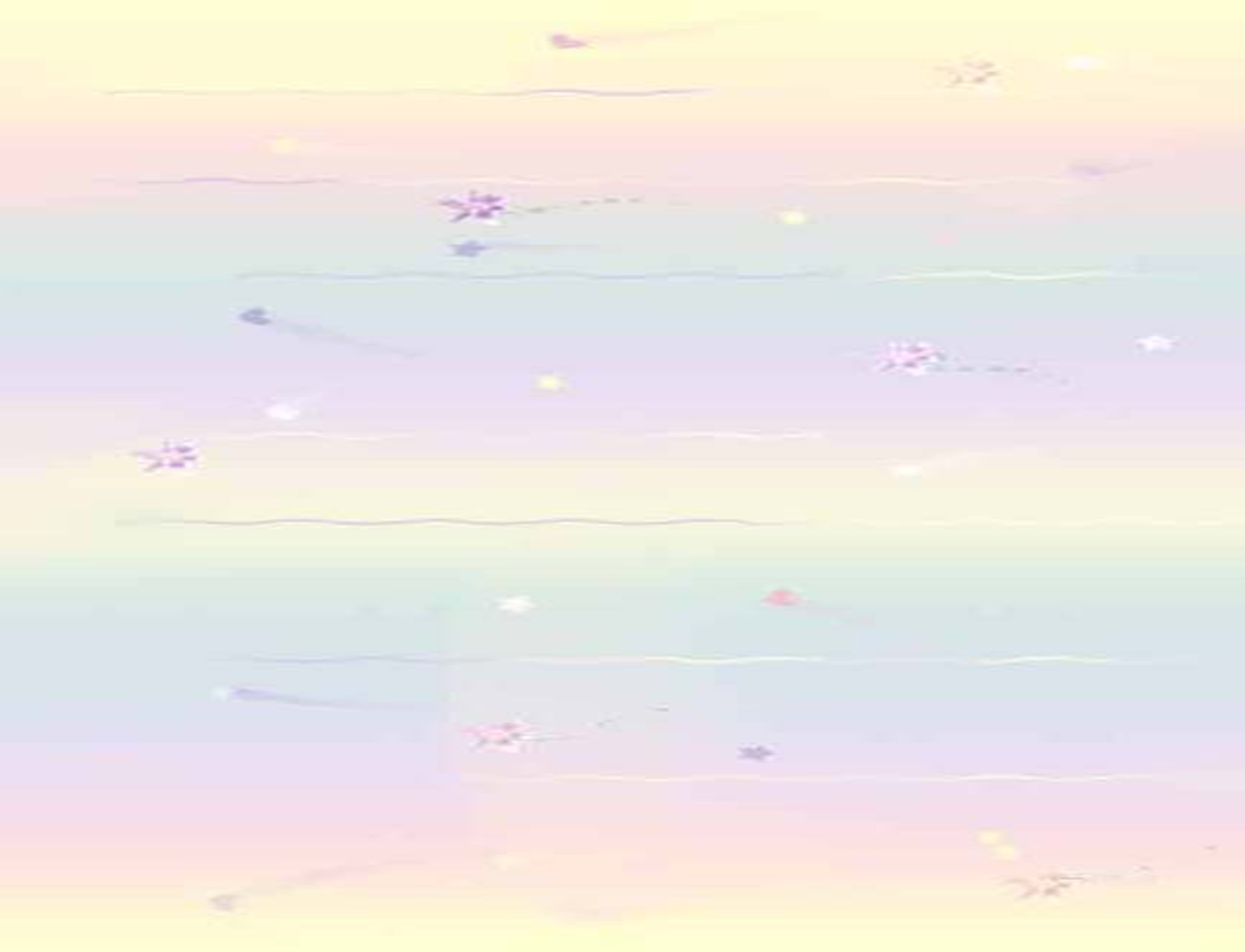 Предполагаемые результаты проекта: 
   
   Расширение первоначальных знаний детей о воде, ее свойствах и ее роли для всего живого; 
   Обогащение активного и пассивного словаря детей за счет слов: «вода, водичка, прозрачная, без цвета, без вкуса, без запаха, льется, журчит, бежит, капает, водой можно мыть, поливать, воду можно вытирать, наливать, в ней купаться, и т. д. »; 
   Развитие у детей познавательного интереса, наблюдательности; 
   Принятие активного участия в продуктивной деятельности; 
   Проявление эмоциональной отзывчивости;
   Заинтересованность родителей в проведении опытов с детьми дома;
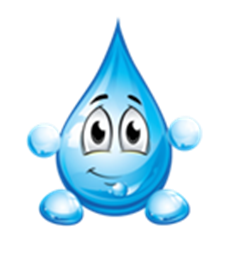 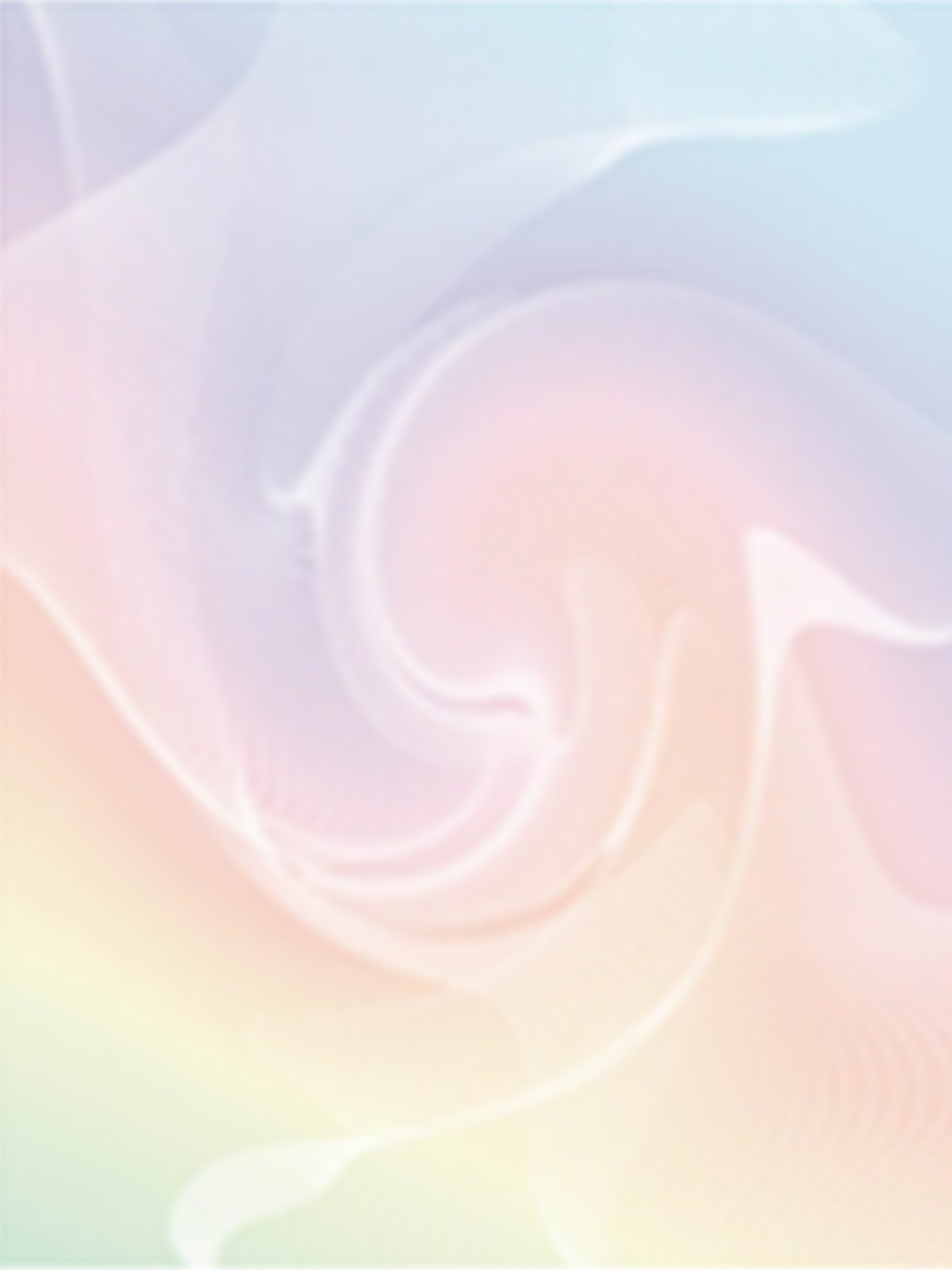 Тип проекта – групповой, исследовательско – творческий, межпредметный.
Участники проекта: 
Дети
Родители
Сотрудники детского сада
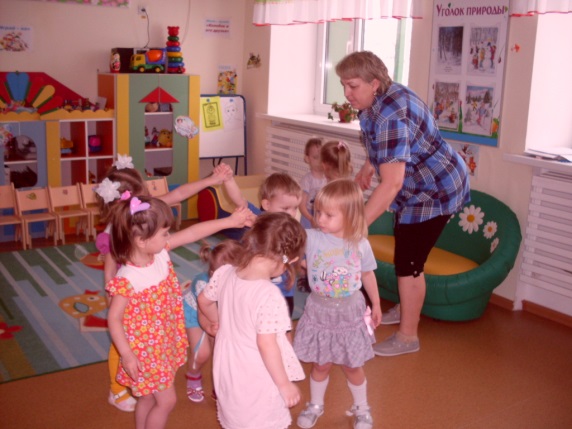 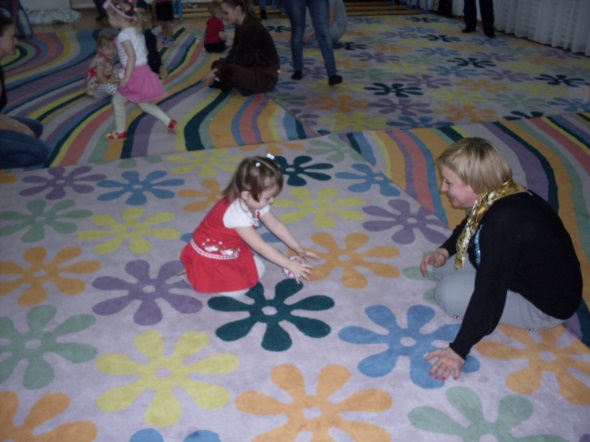 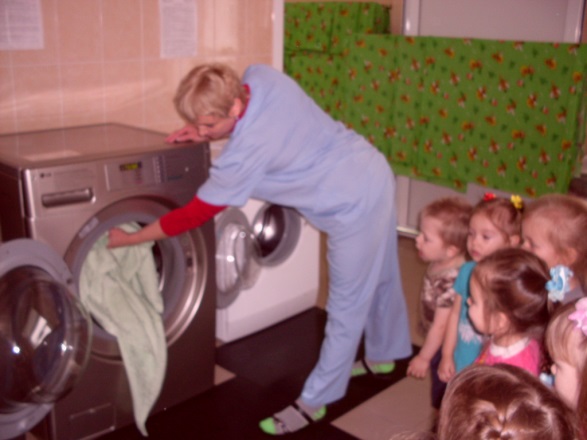 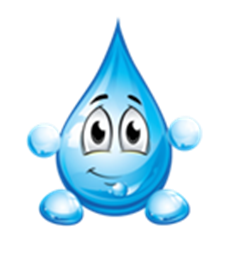 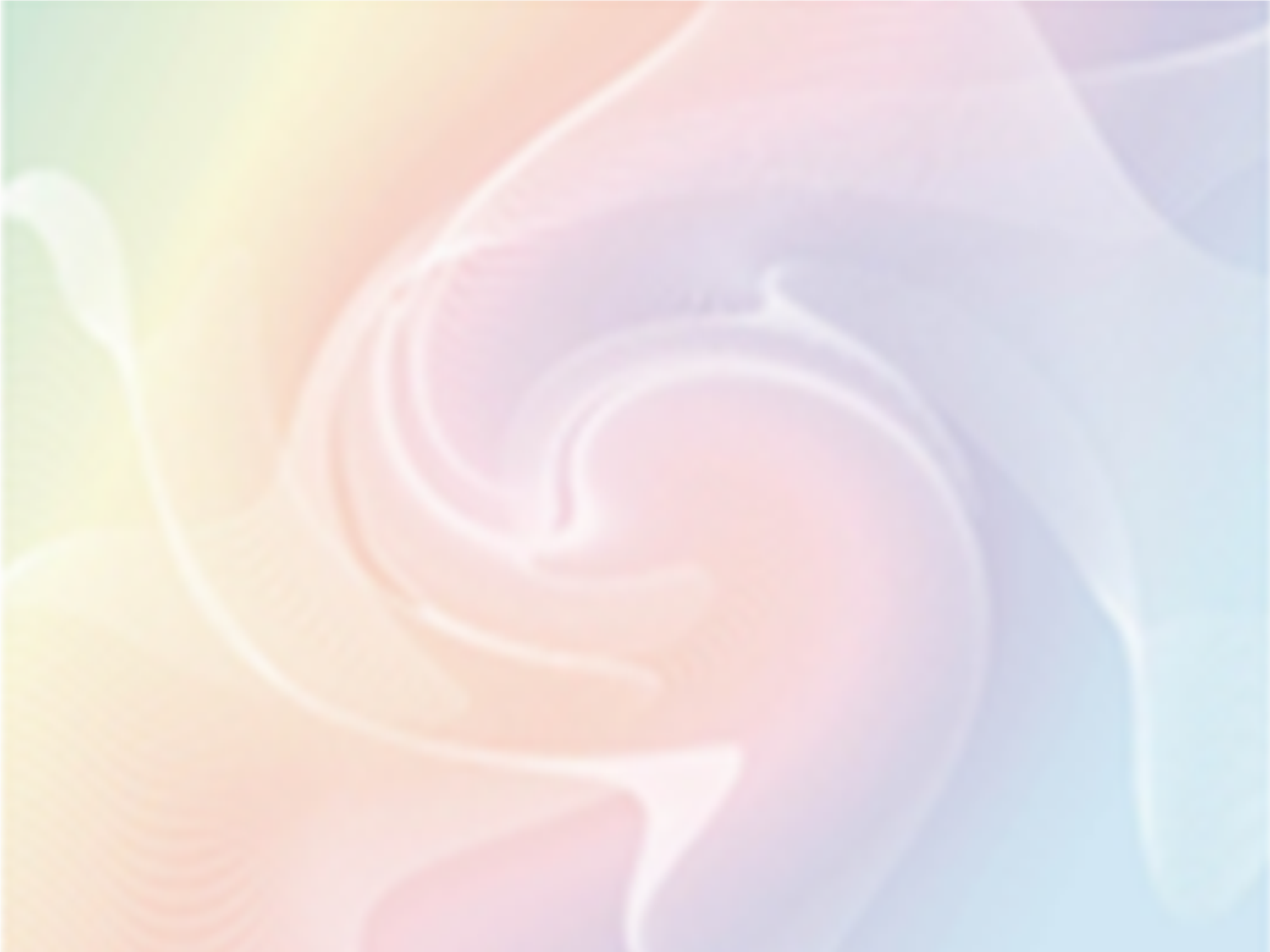 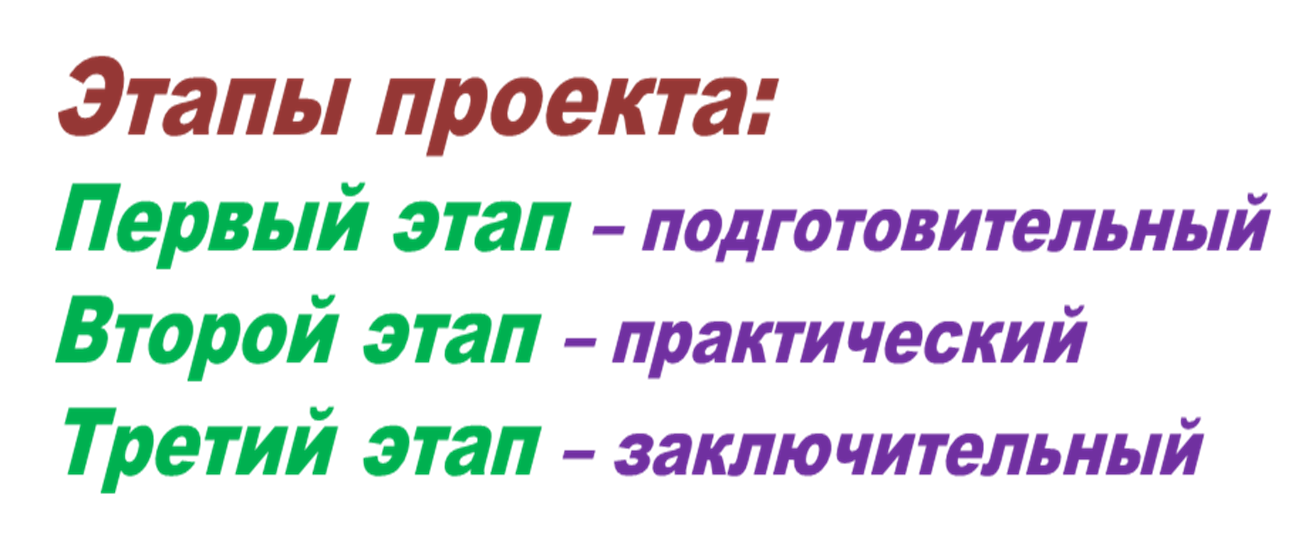 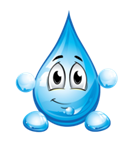 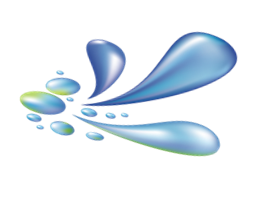 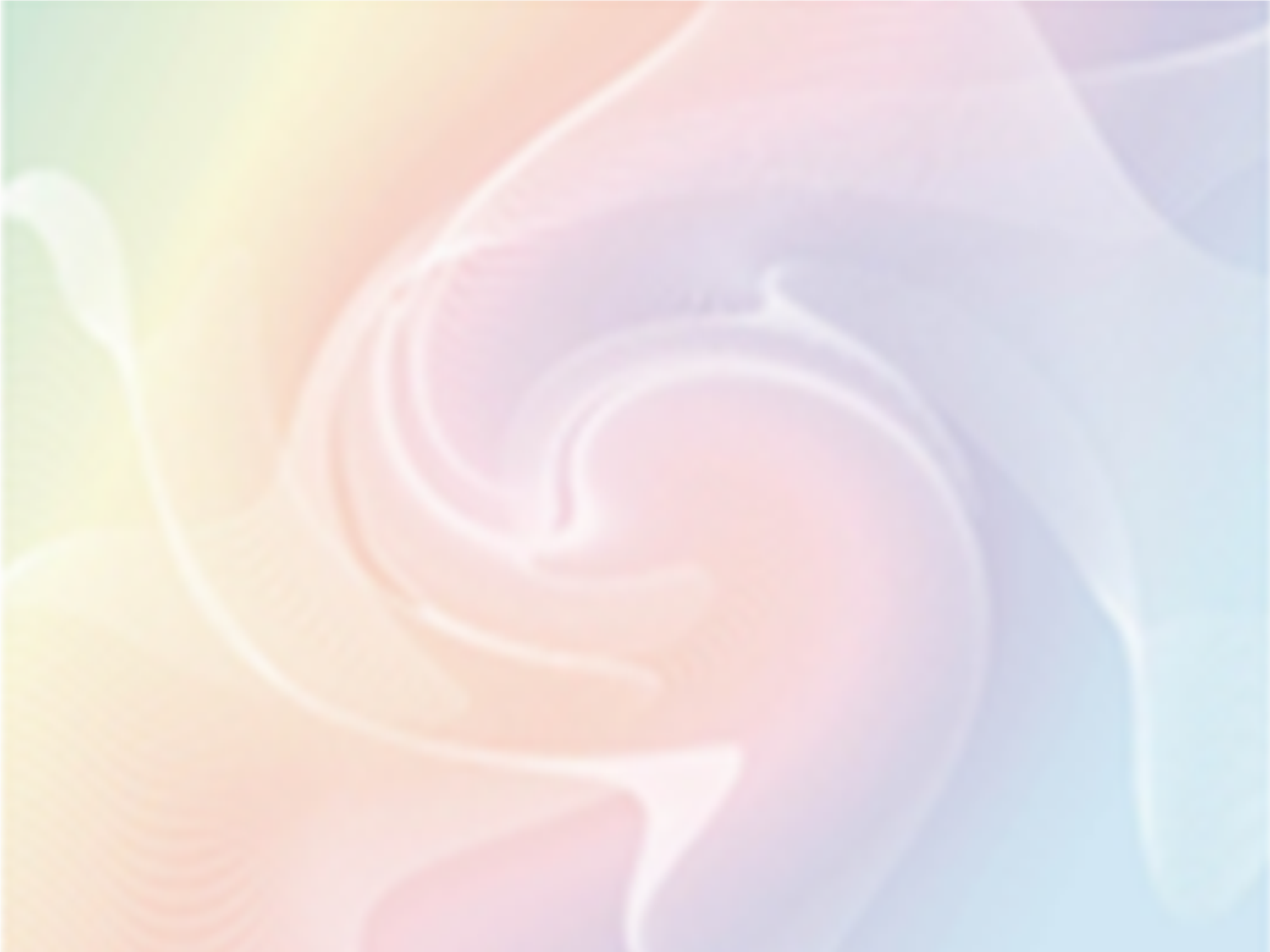 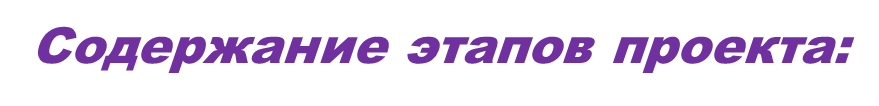 Первый этап: Подготовительный

Цель: Сформировать  первоначальное представление детей о воде, о том, где её можно увидеть.

 Беседа  с детьми о воде
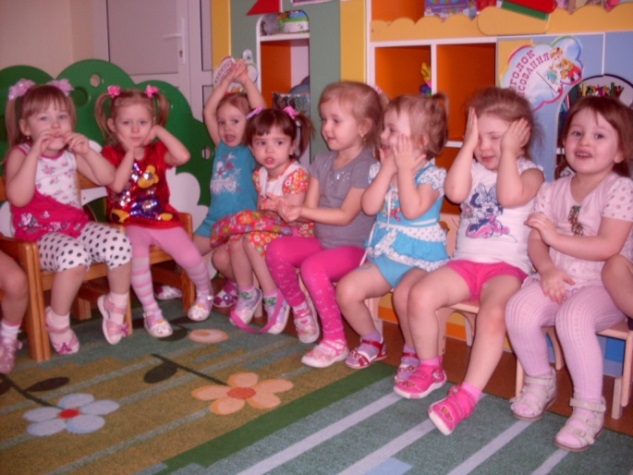 Рассматривание картинок, иллюстраций, где  можно встретиться с водой
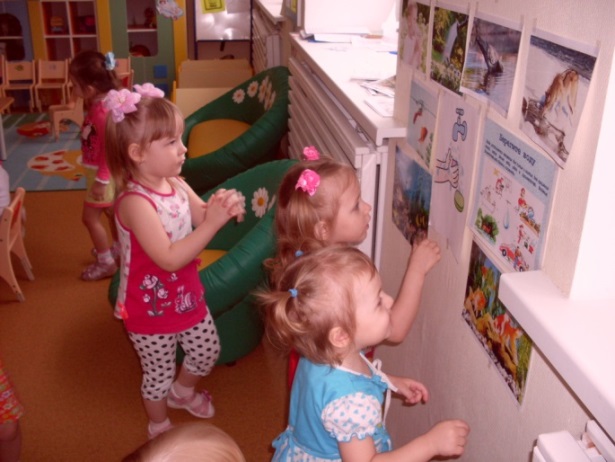 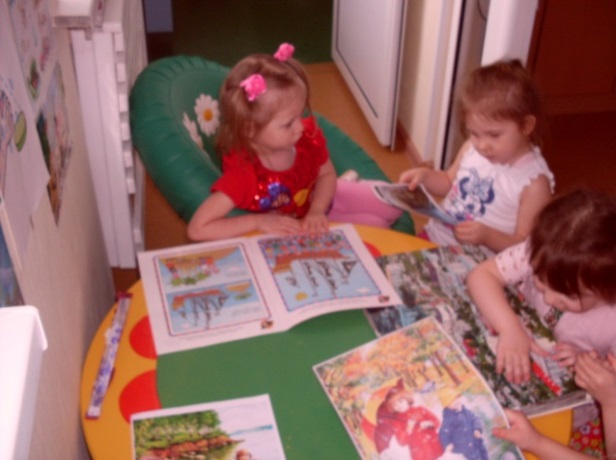 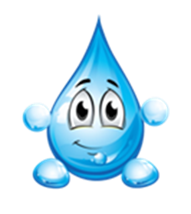 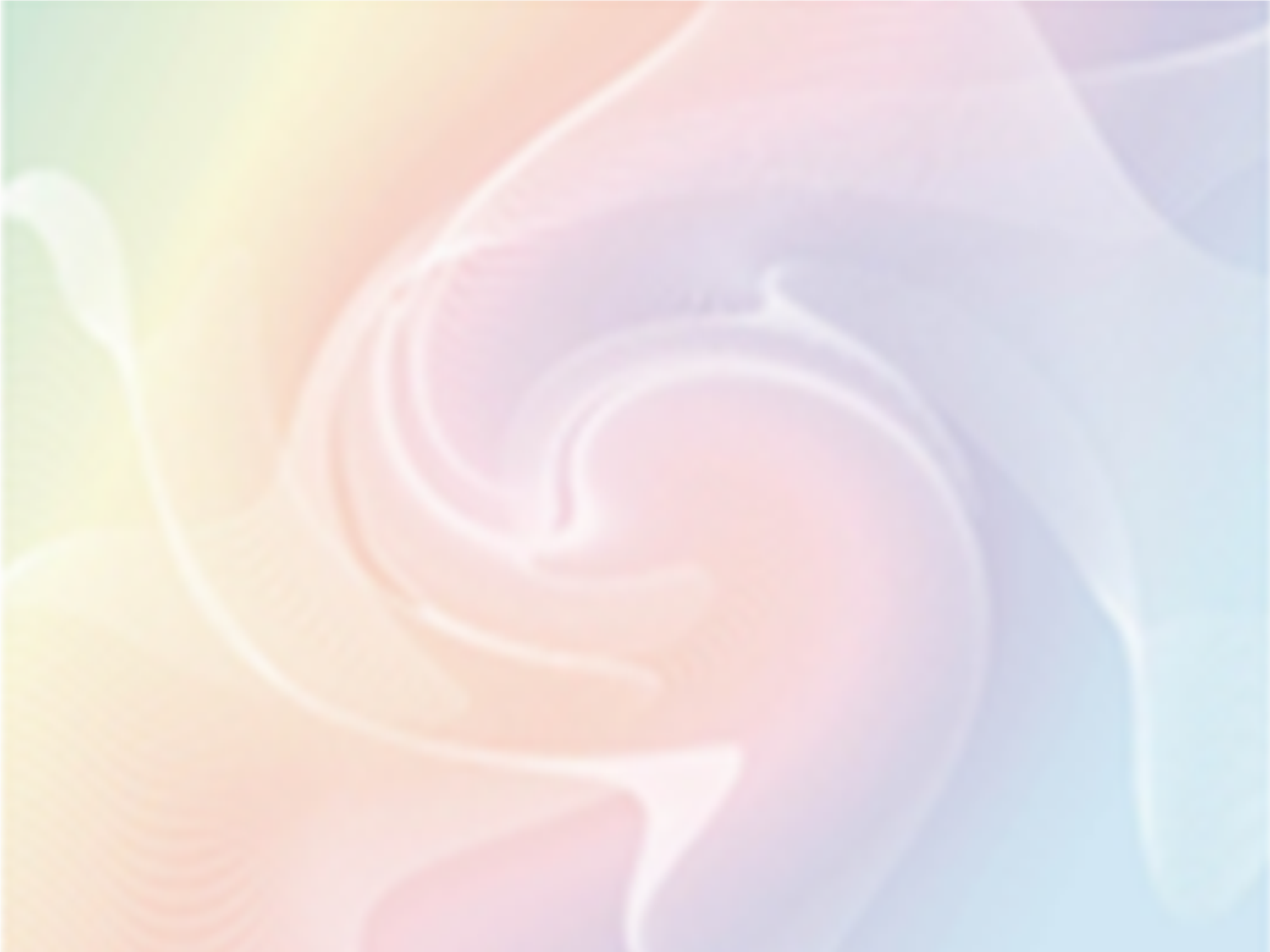 Подбор подвижных и речевых игр, связанных с водой
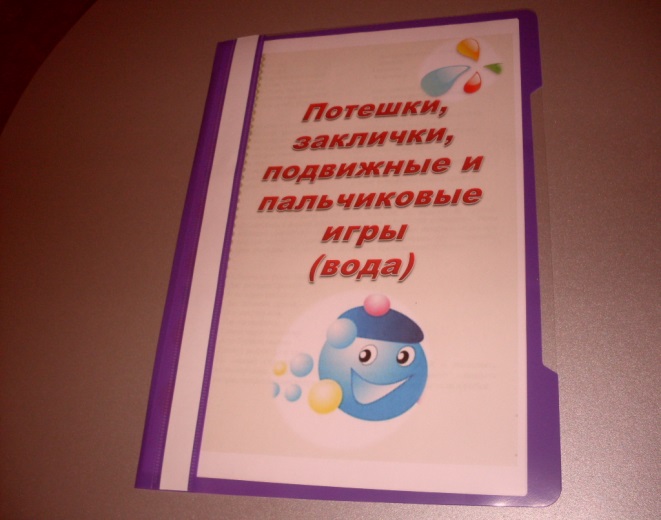 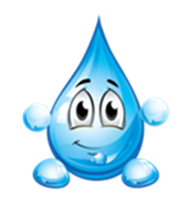 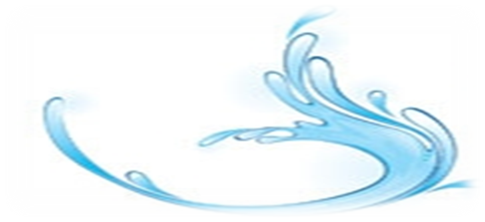 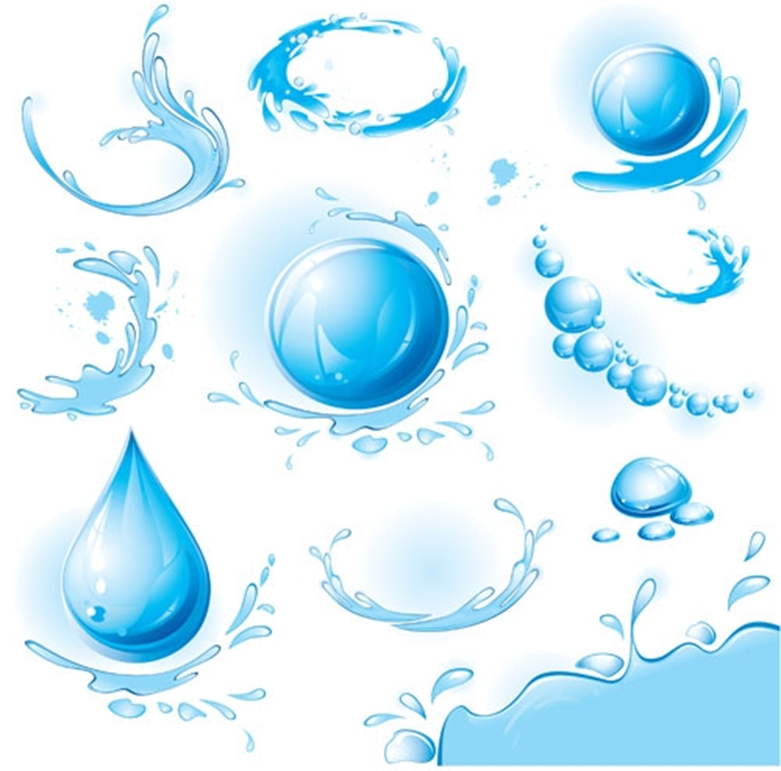 Создание картотеки игр, опытов, экспериментов с водой
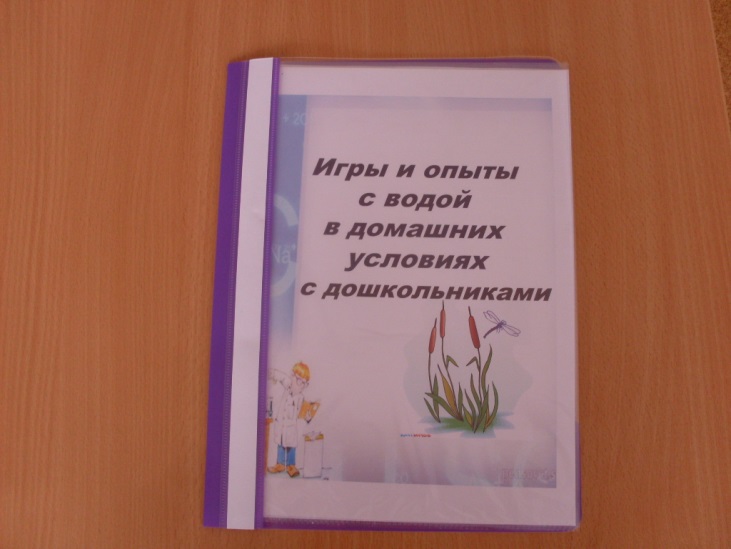 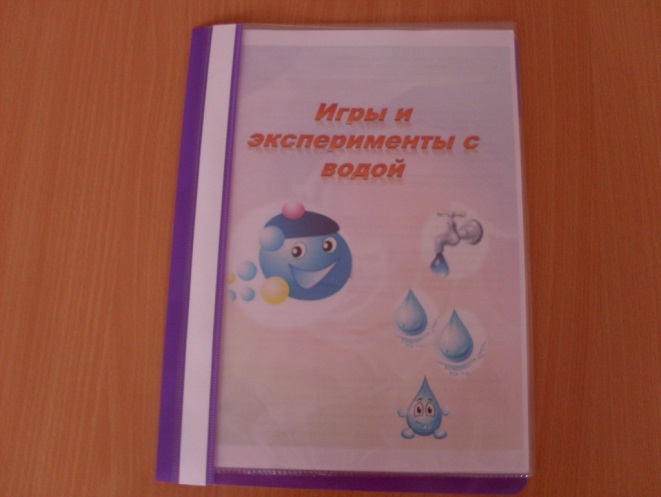 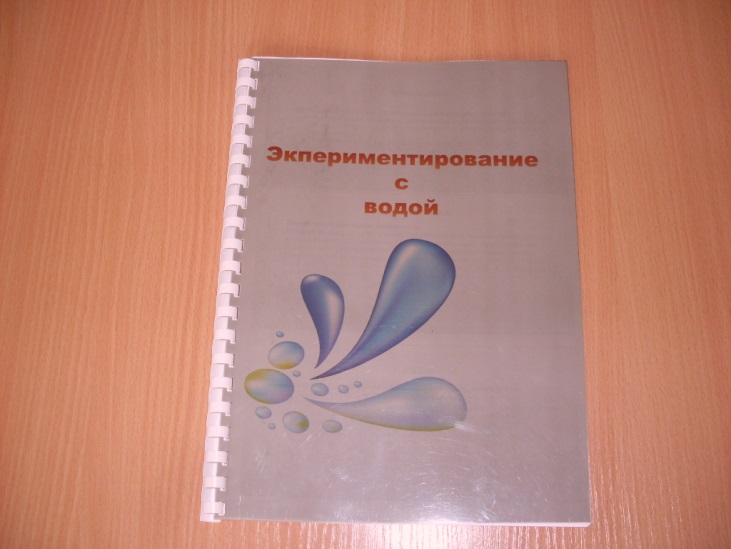 Просмотр мультфильма «Капитошка», «Возвращение Капитошки»
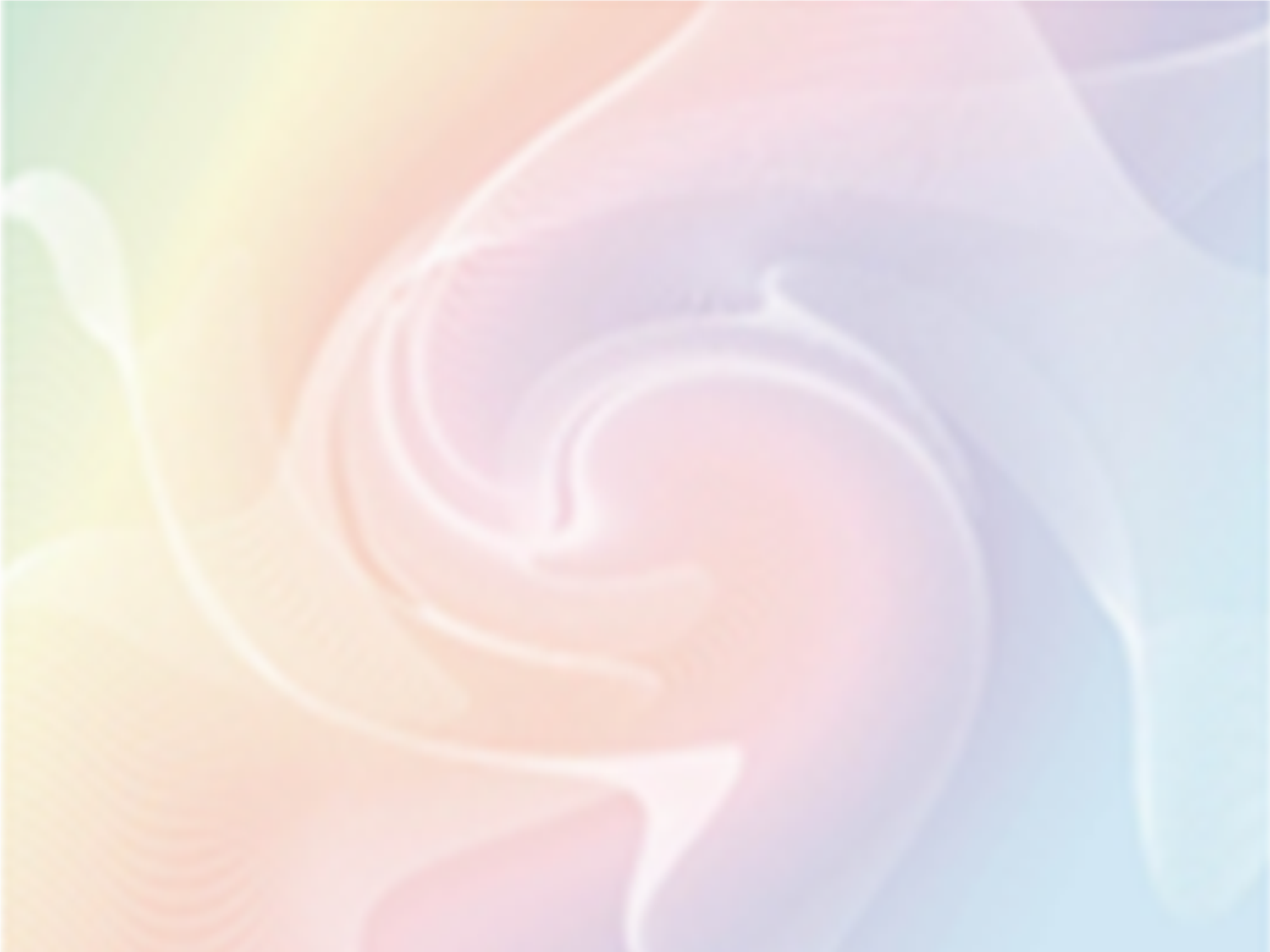 Анкетирование родителей с целью получения информации:
 Проводят - ли дома с ребенком игры – опыты с водой?
Хотелось - бы получить информацию и картотеку игр с водой в домашних условиях?
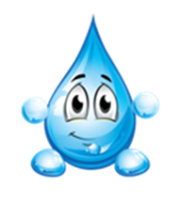 Проводите - ли дома с  ребенком игры – опыты с водой? (да, иногда,  нет)
Хотели - бы Вы получить информацию и картотеку игр с водой в домашних условиях?  (да, нет)
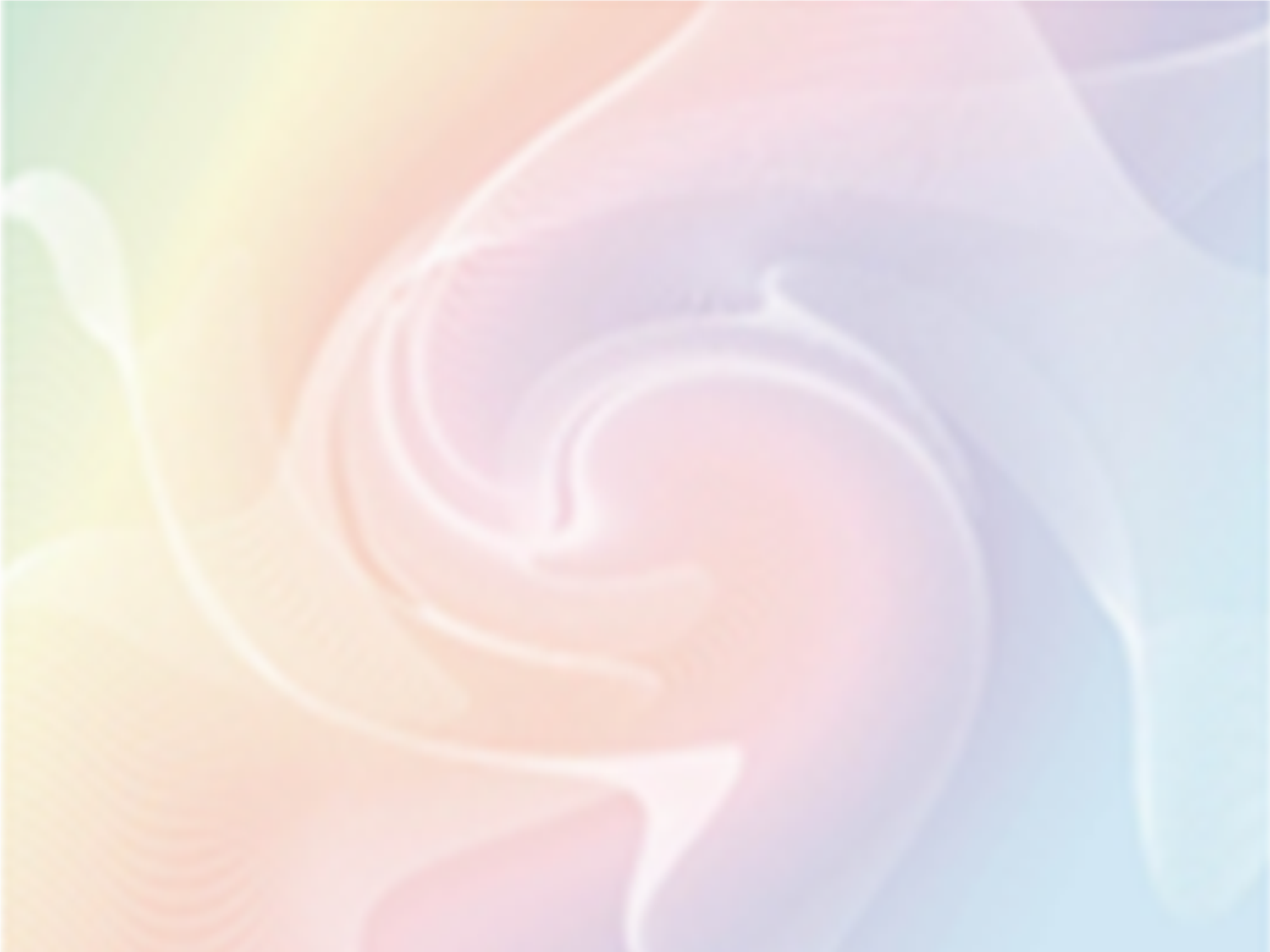 Второй этап – Практический
Цель: Познакомить детей со свойствами воды, с её качеством, с жизненной важностью для всего живого.
«Вода, вода………  А что это такое?»
Вода – это жидкость,  она течет из крана
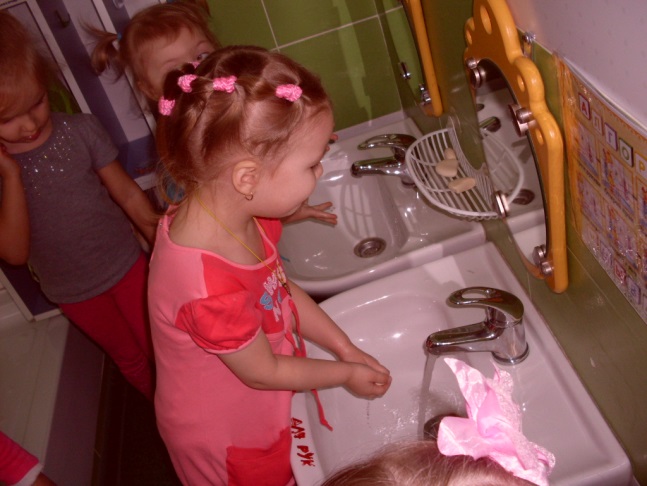 Вода бывает холодная и горячая
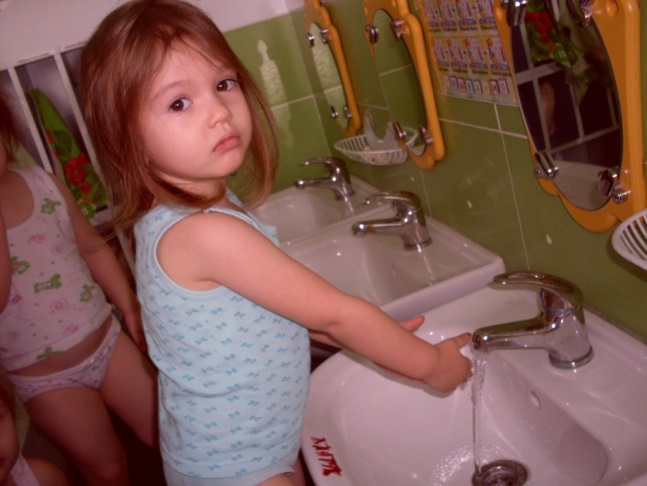 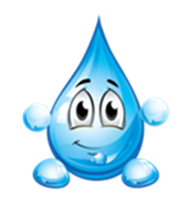 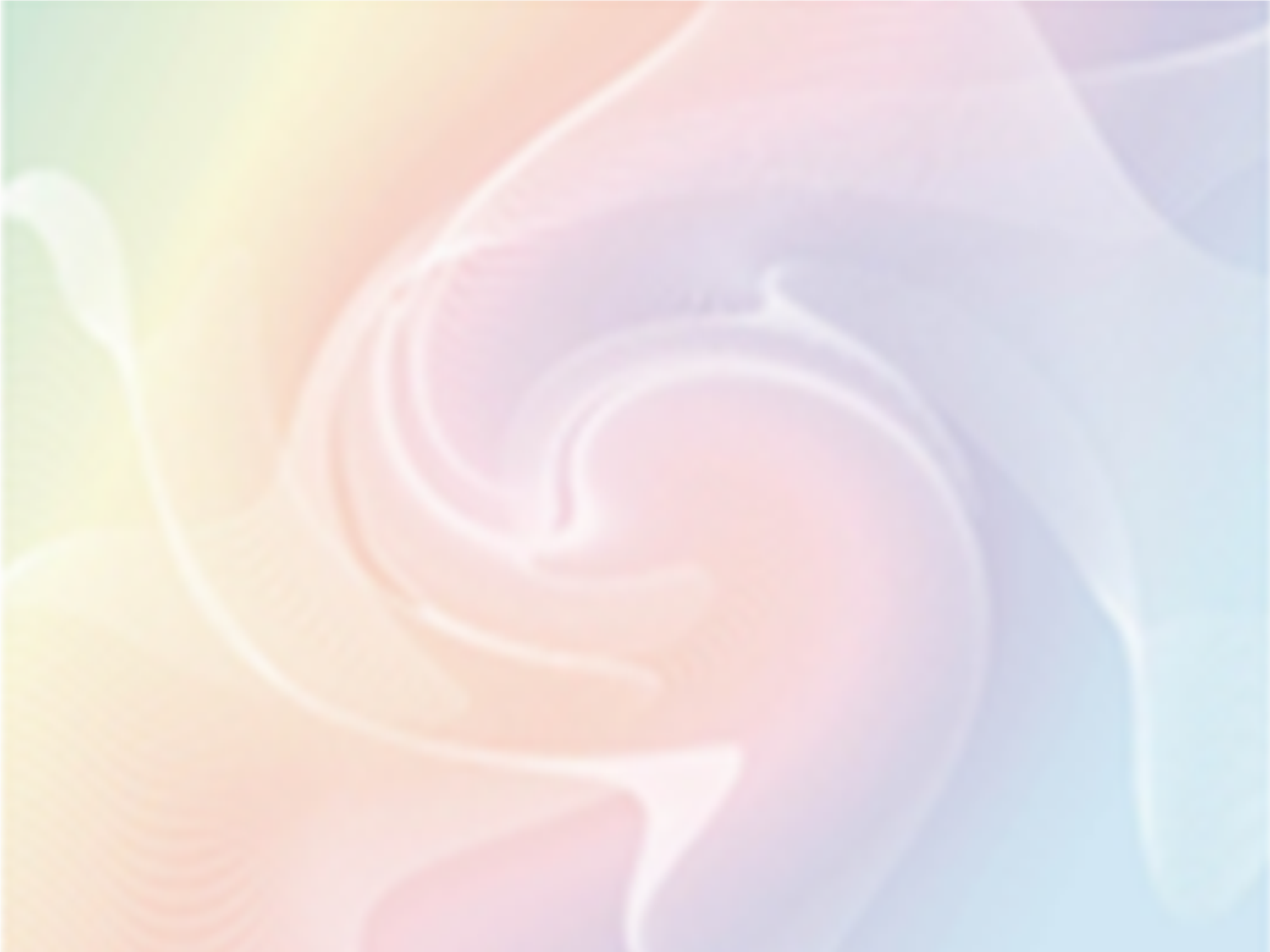 Вода льётся,  журчит, капает
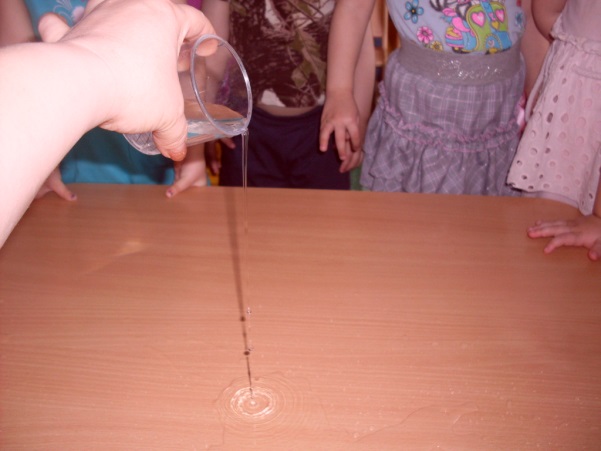 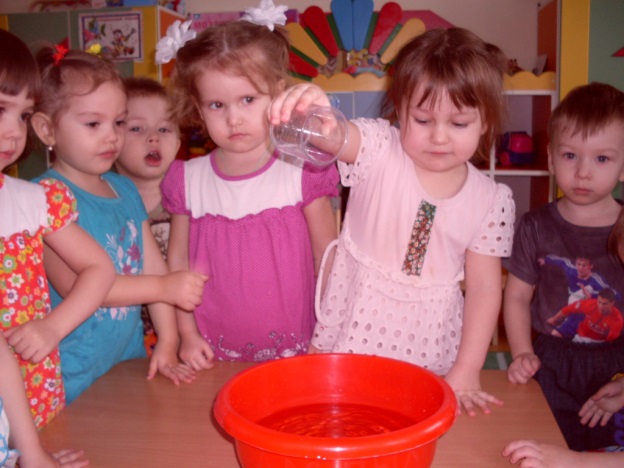 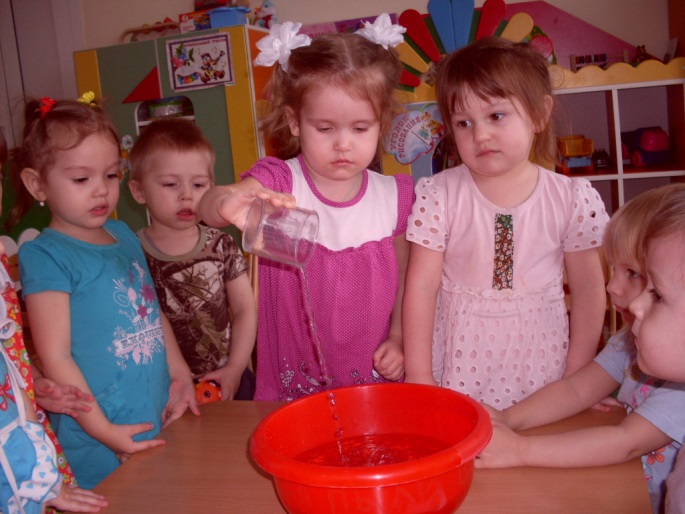 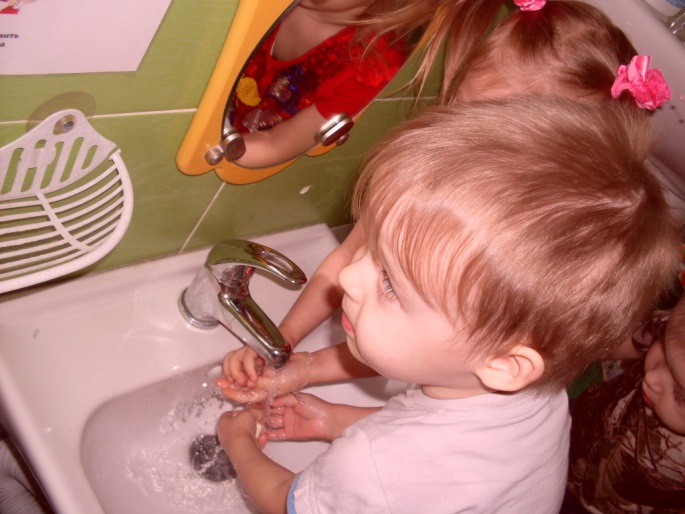 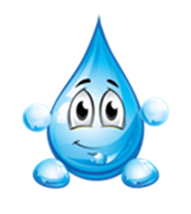 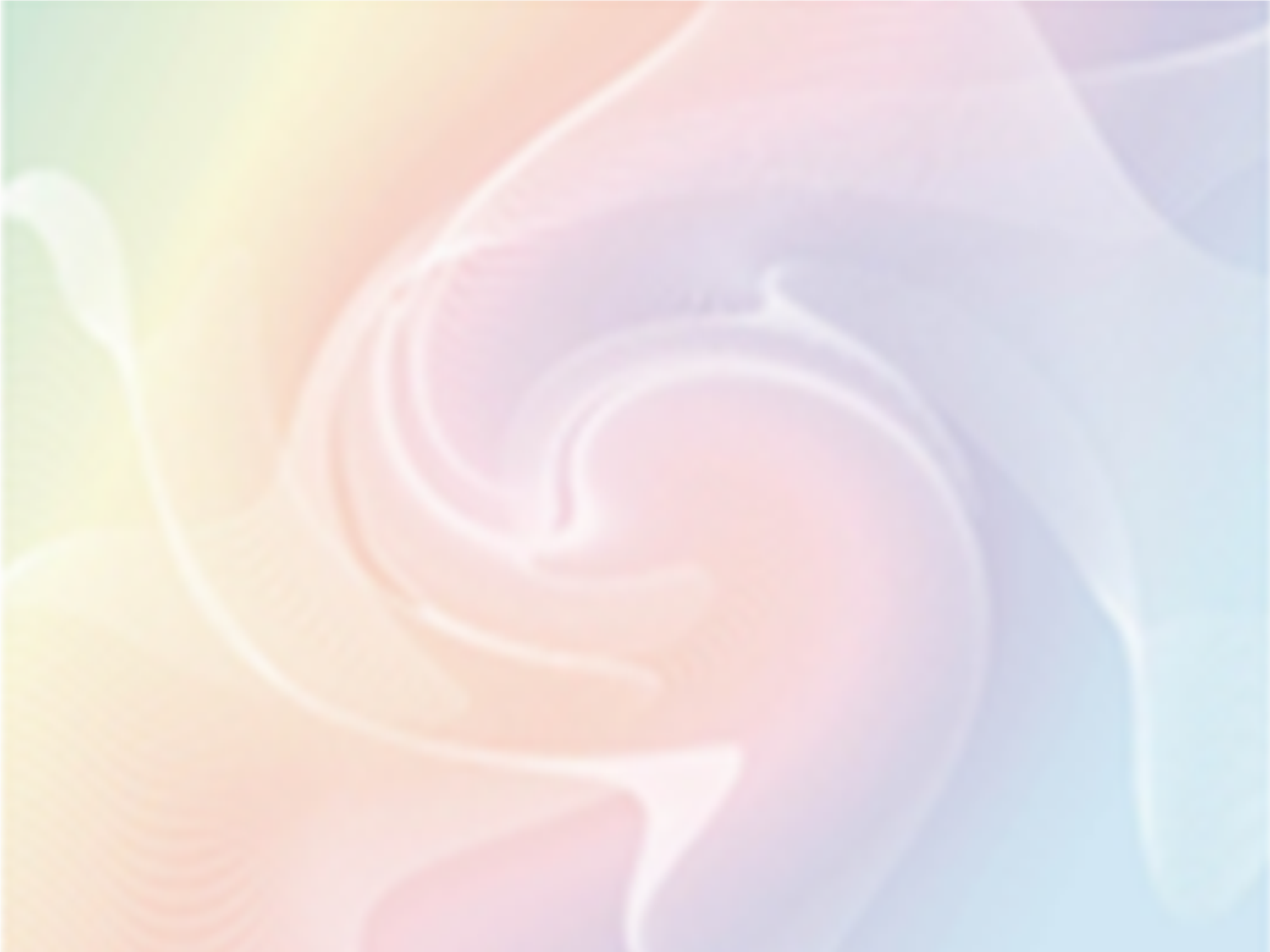 Отстукивание на металлофоне  падающих капель
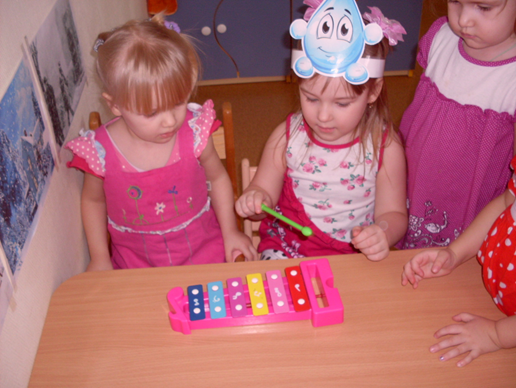 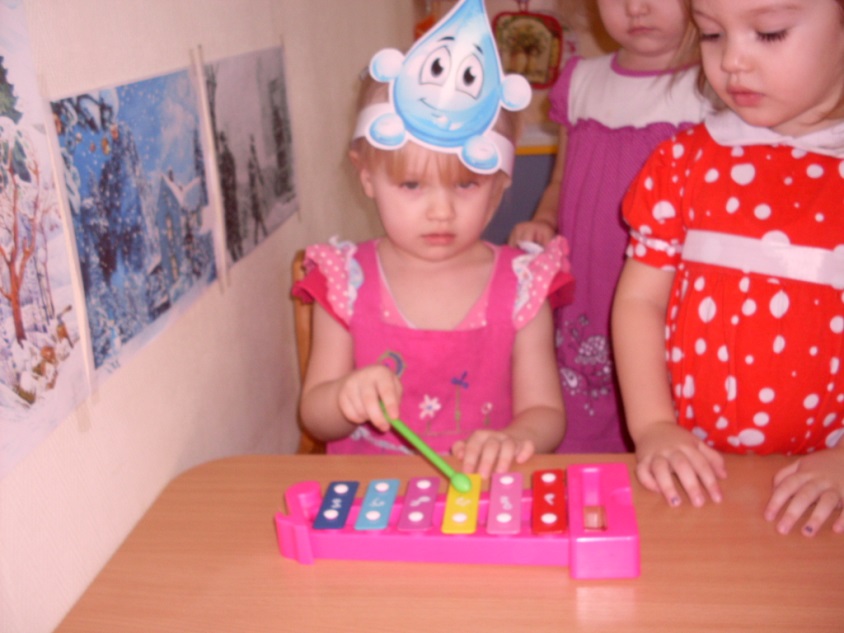 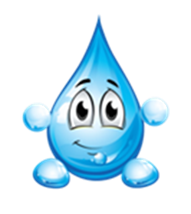 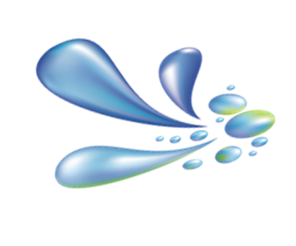 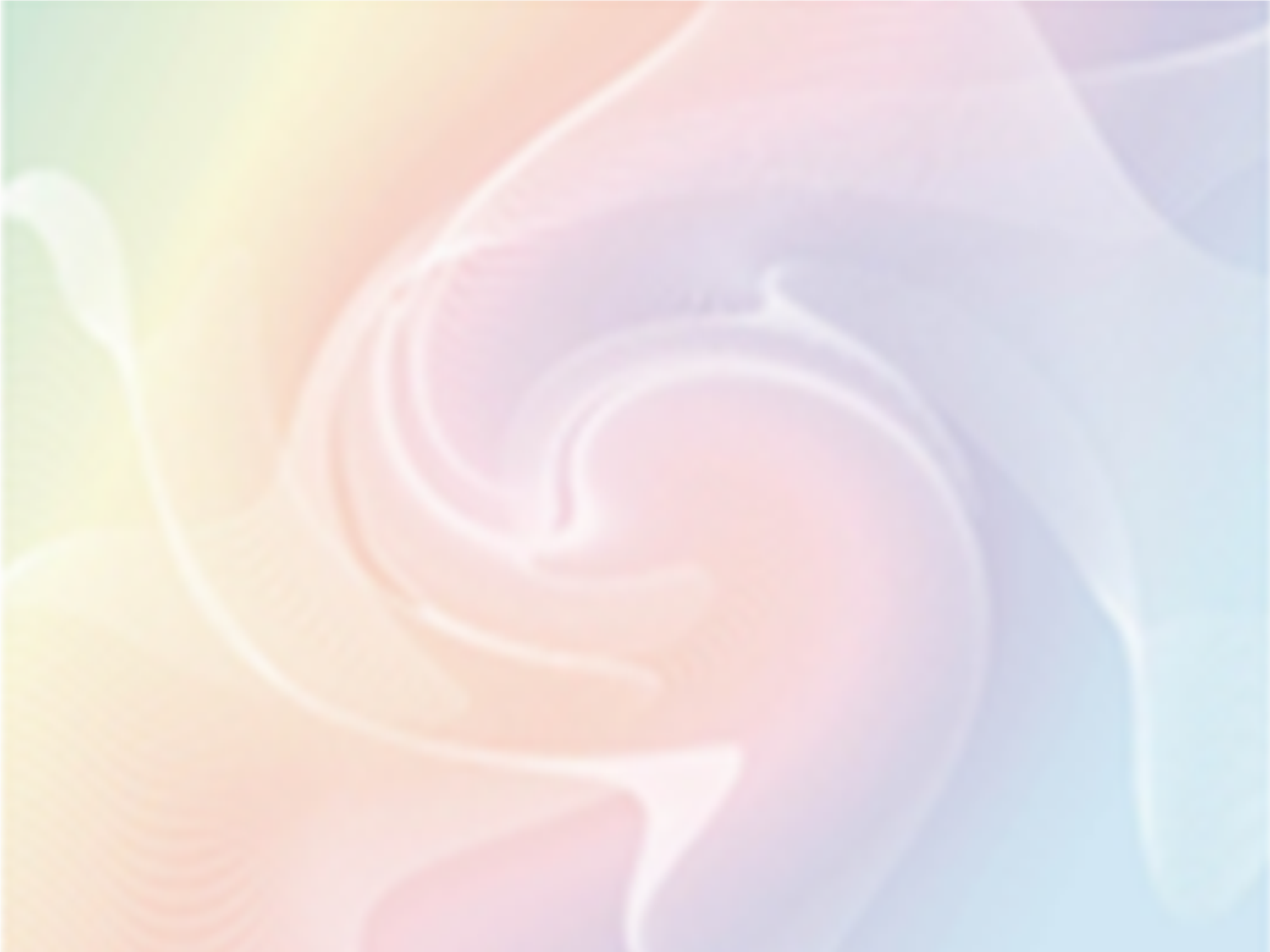 Вода впитывается и её можно вытирать
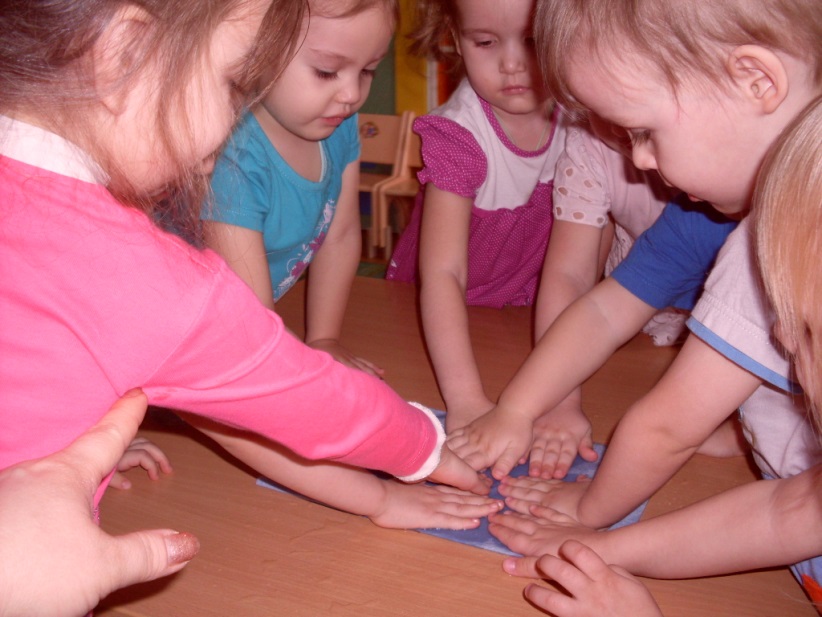 Воду можно наливать и выливать
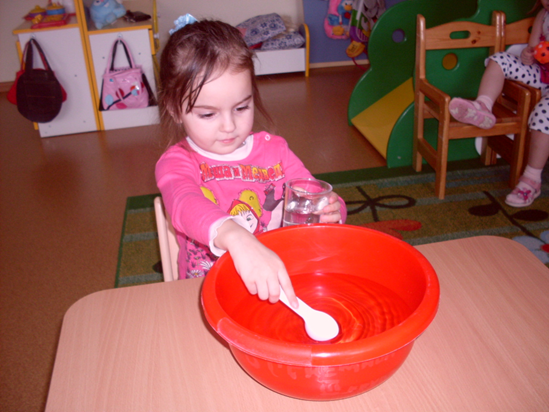 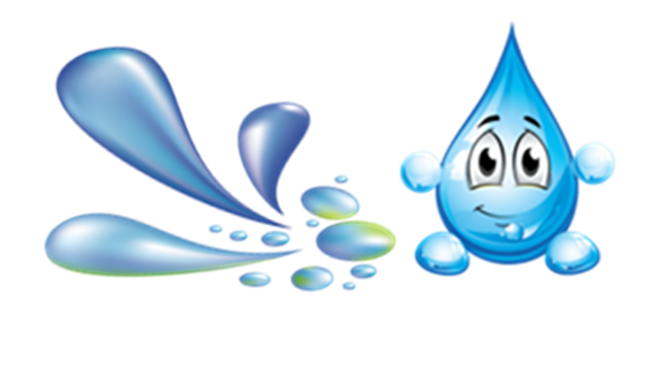 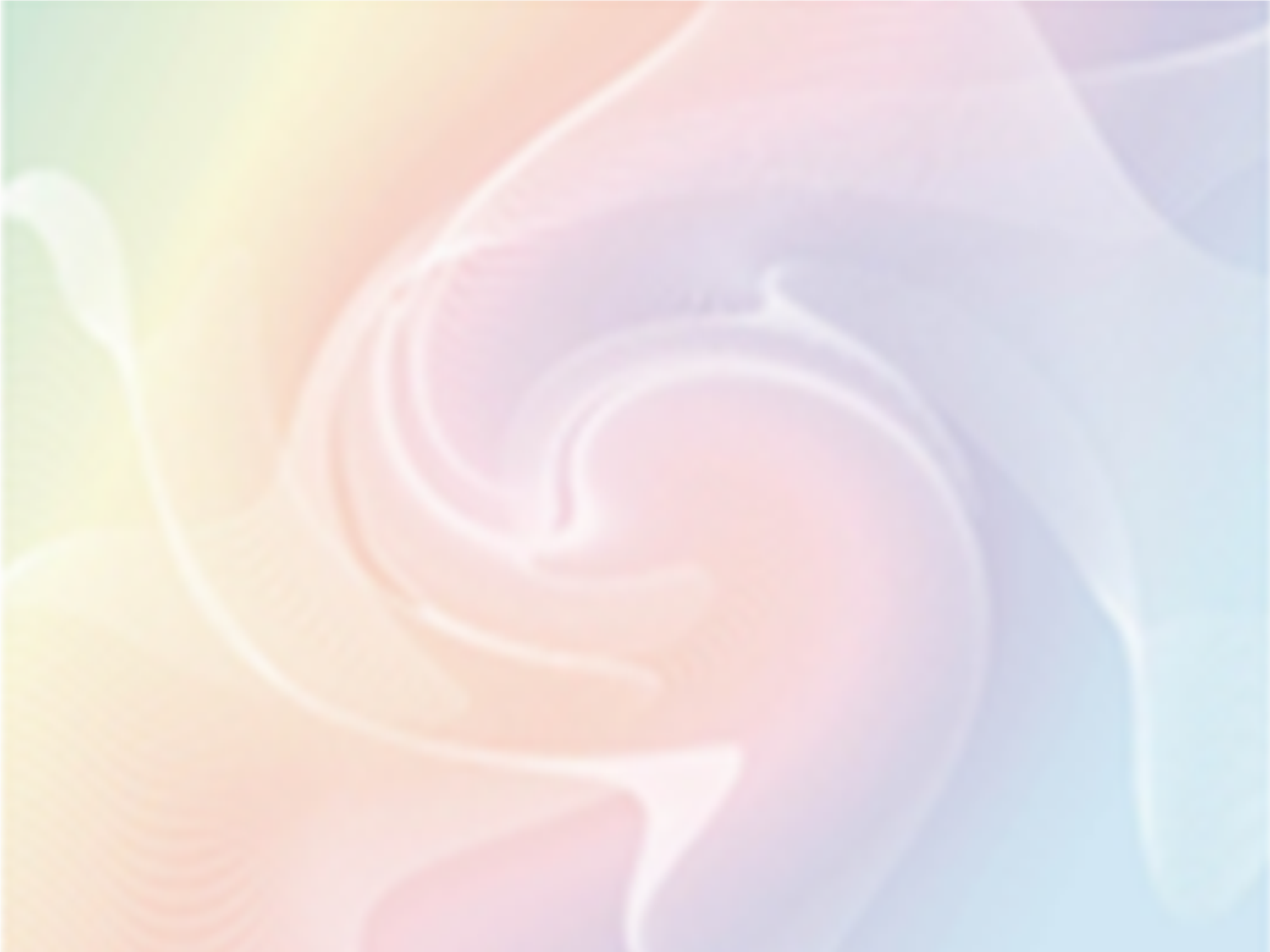 Вода бывает чистая и грязная. 
Грязную воду нельзя пить!
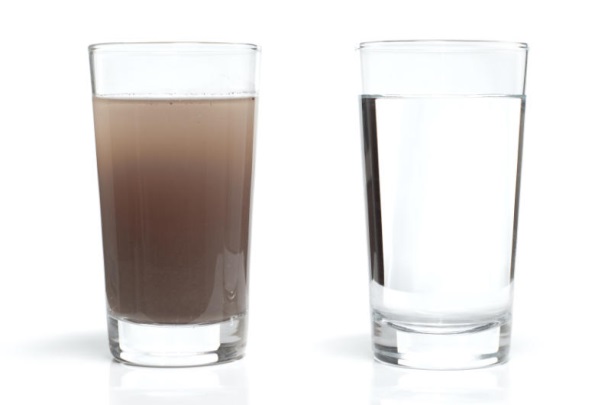 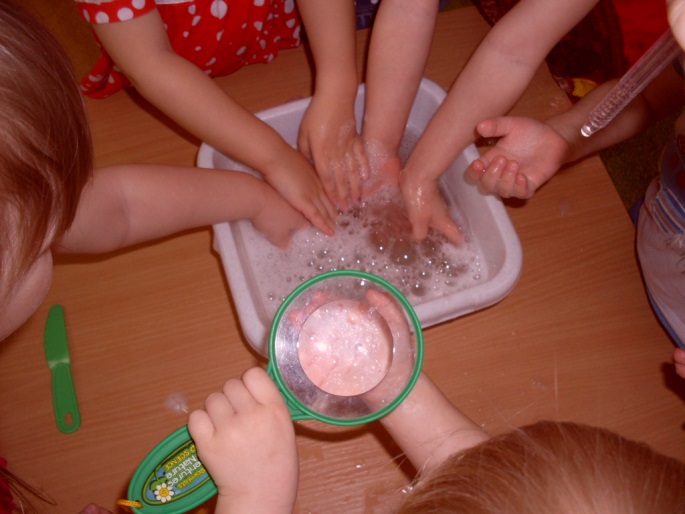 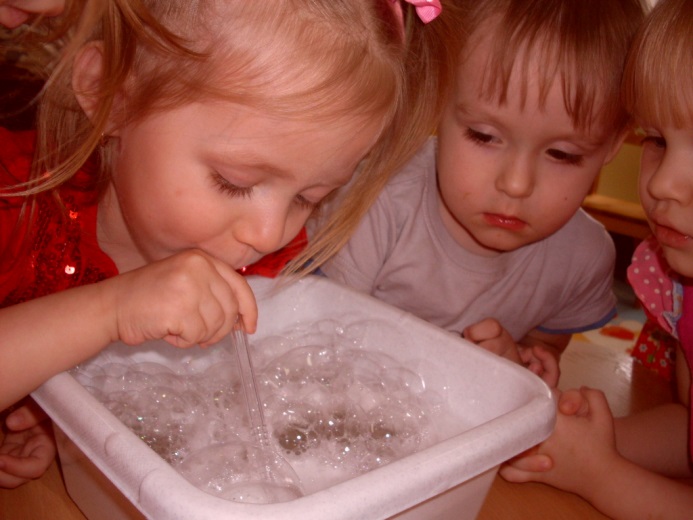 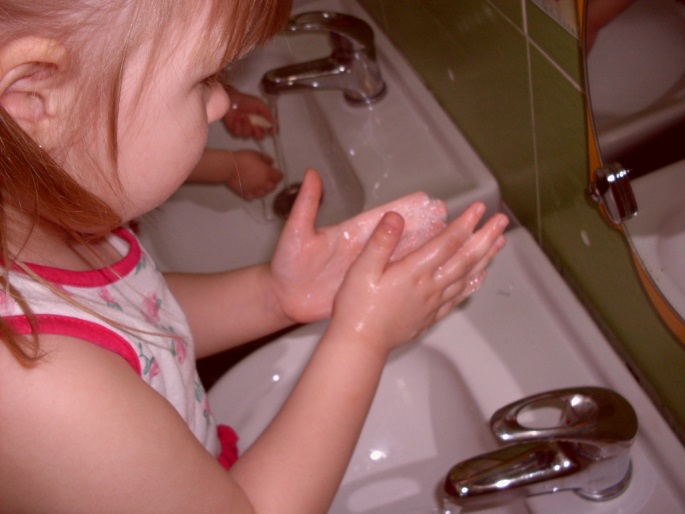 Вода растворяет мыло и получается пена из маленьких мыльных пузырьков
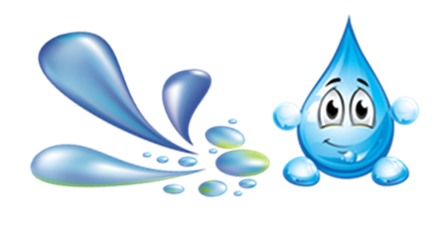 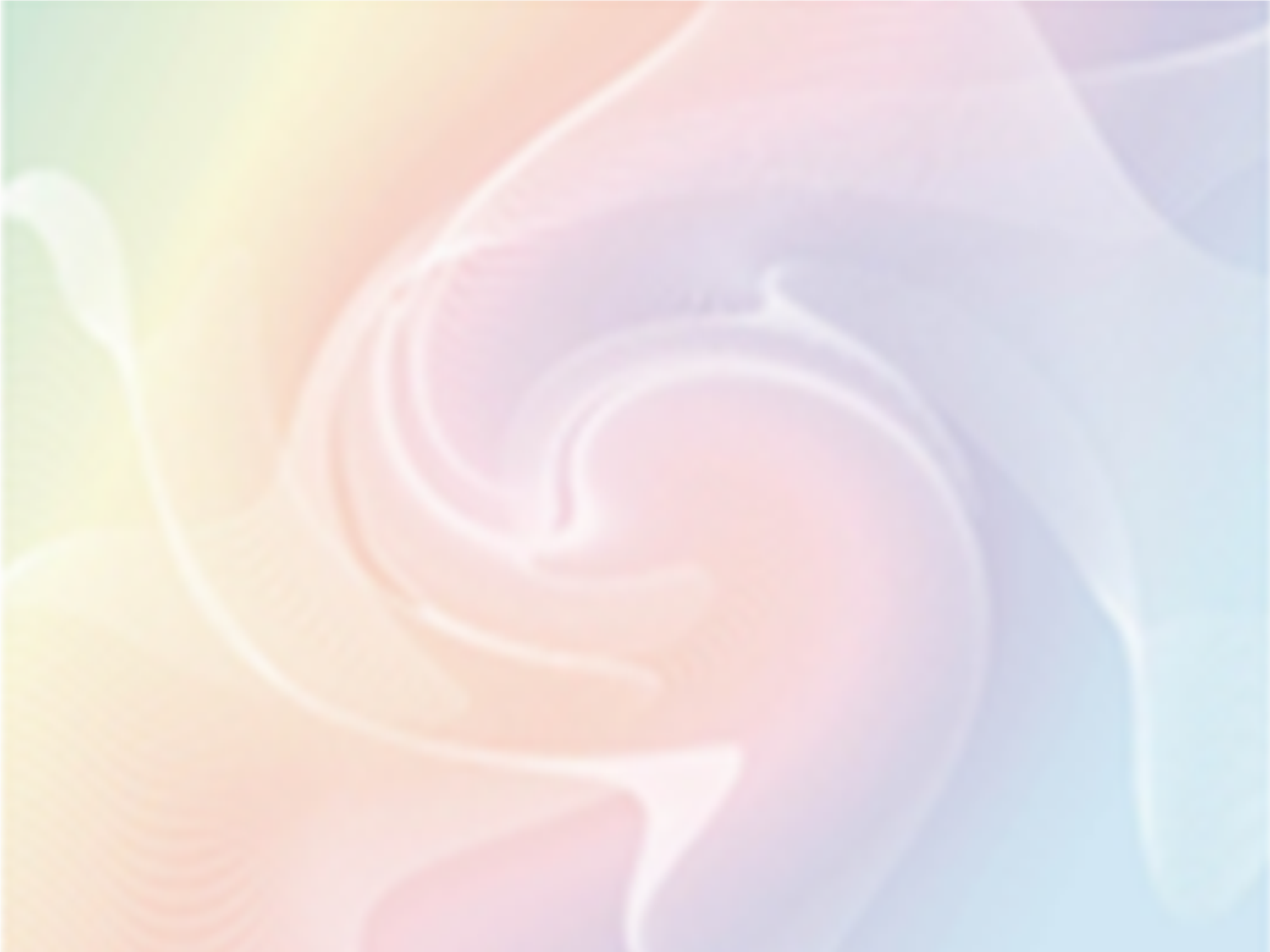 Вода, вода…. А кому она нужна?
Экскурсии на кухню и в прачечную
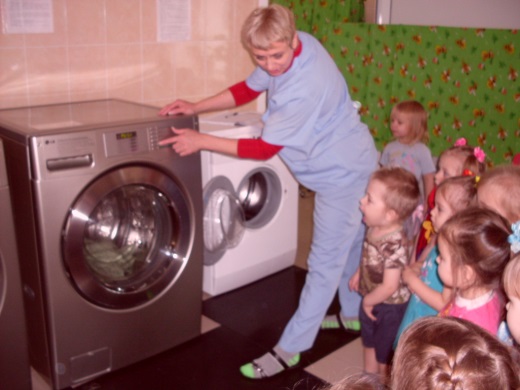 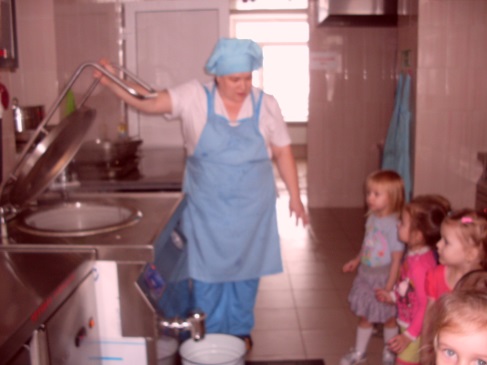 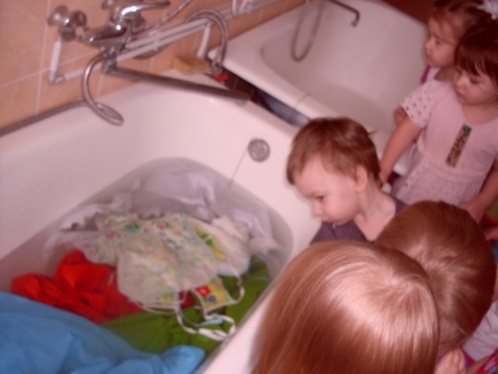 Наблюдение за трудом Татьяны Викторовны
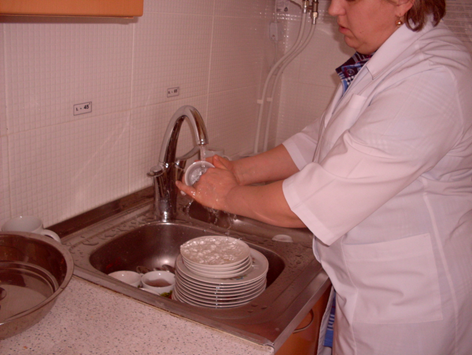 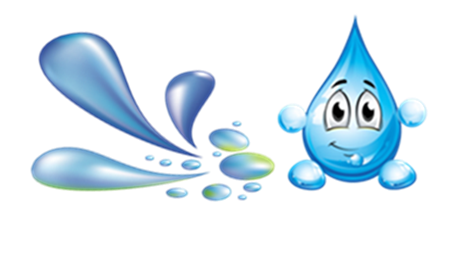 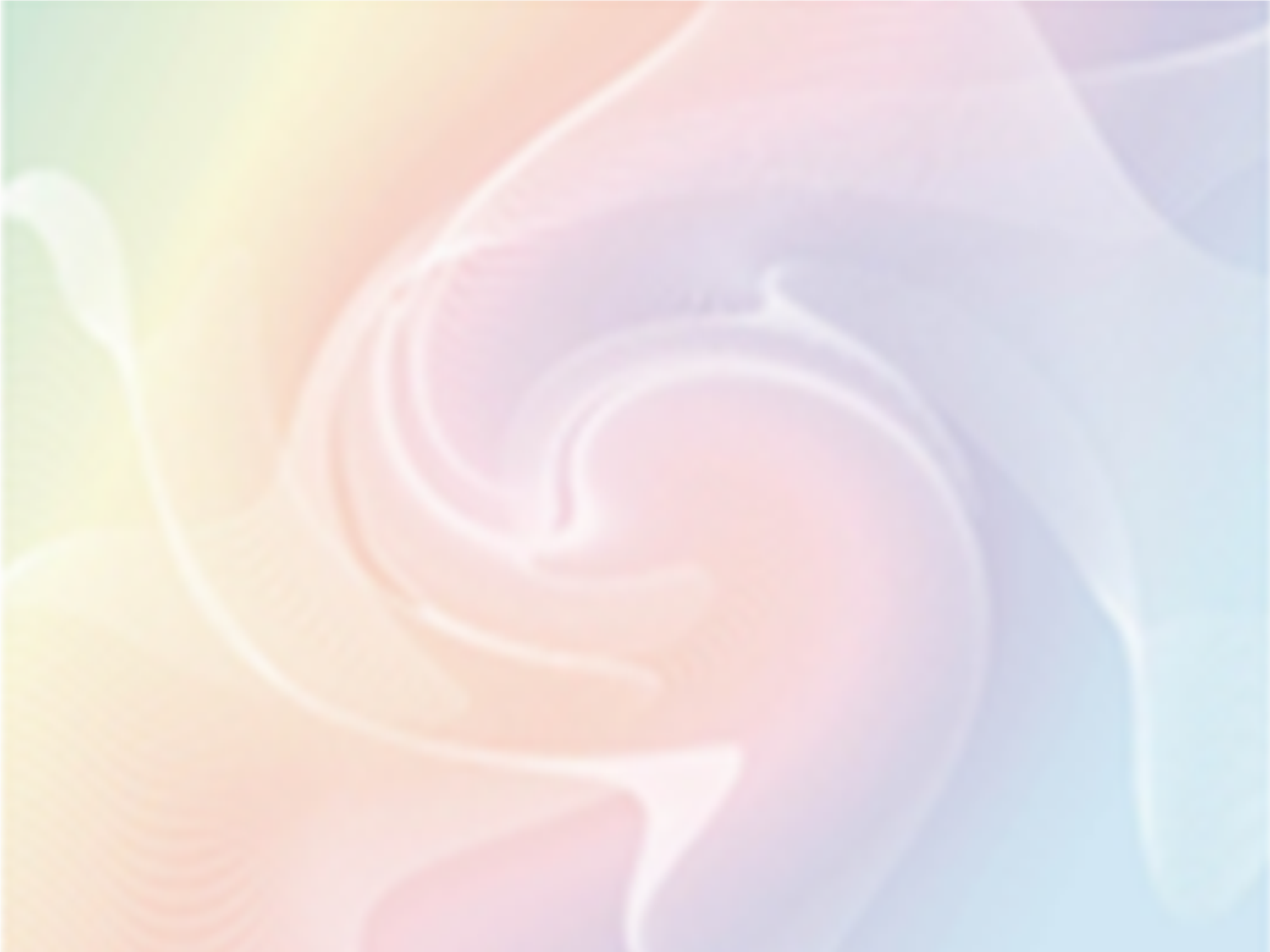 Дидактические игры: «Где живет капелька?», «Собери капельку», «Выложи ручеёк», «Куда можно налить воду?»
«Где живет капелька?»
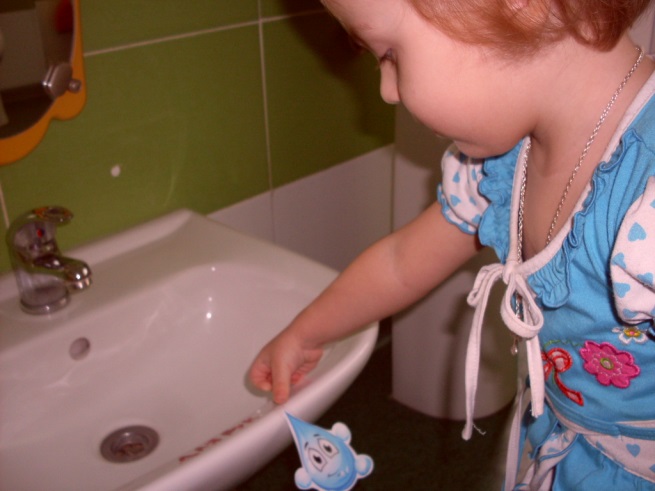 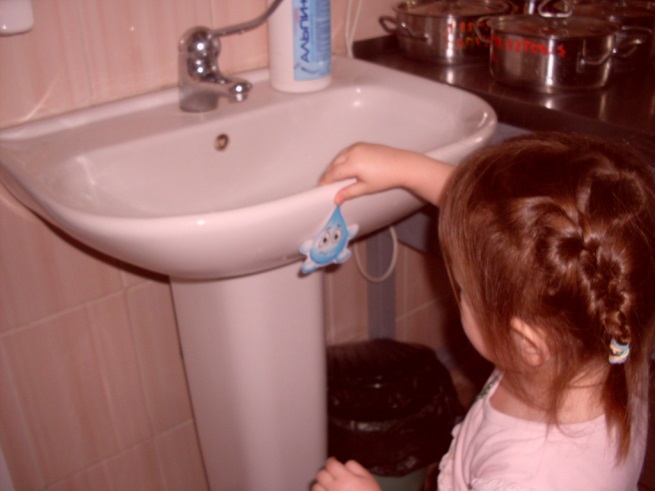 «Куда можно налить воду?»
«Собери капельку»
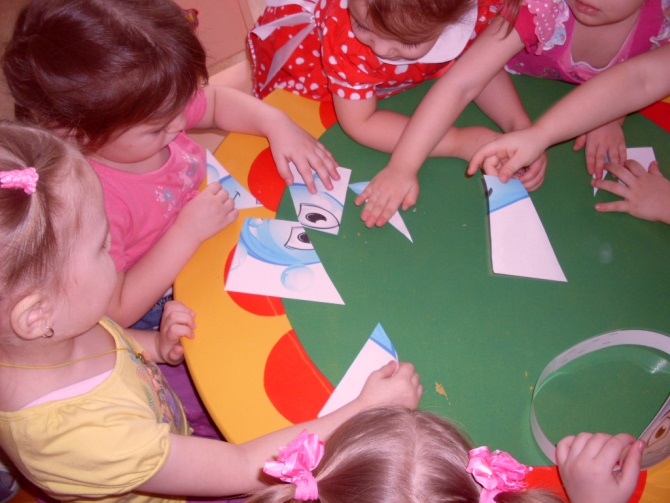 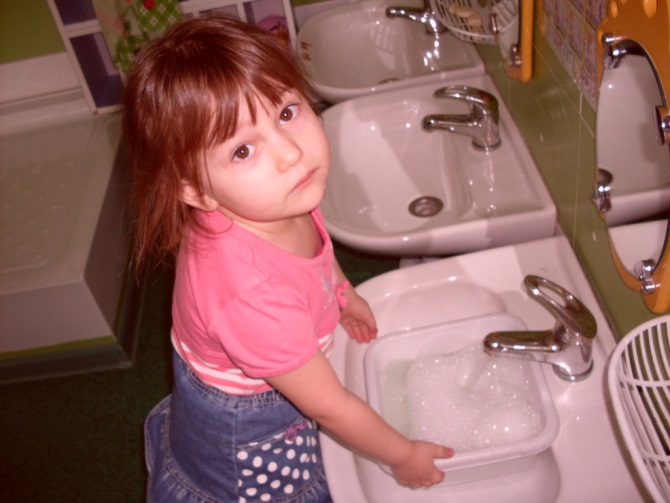 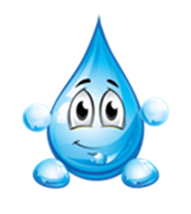 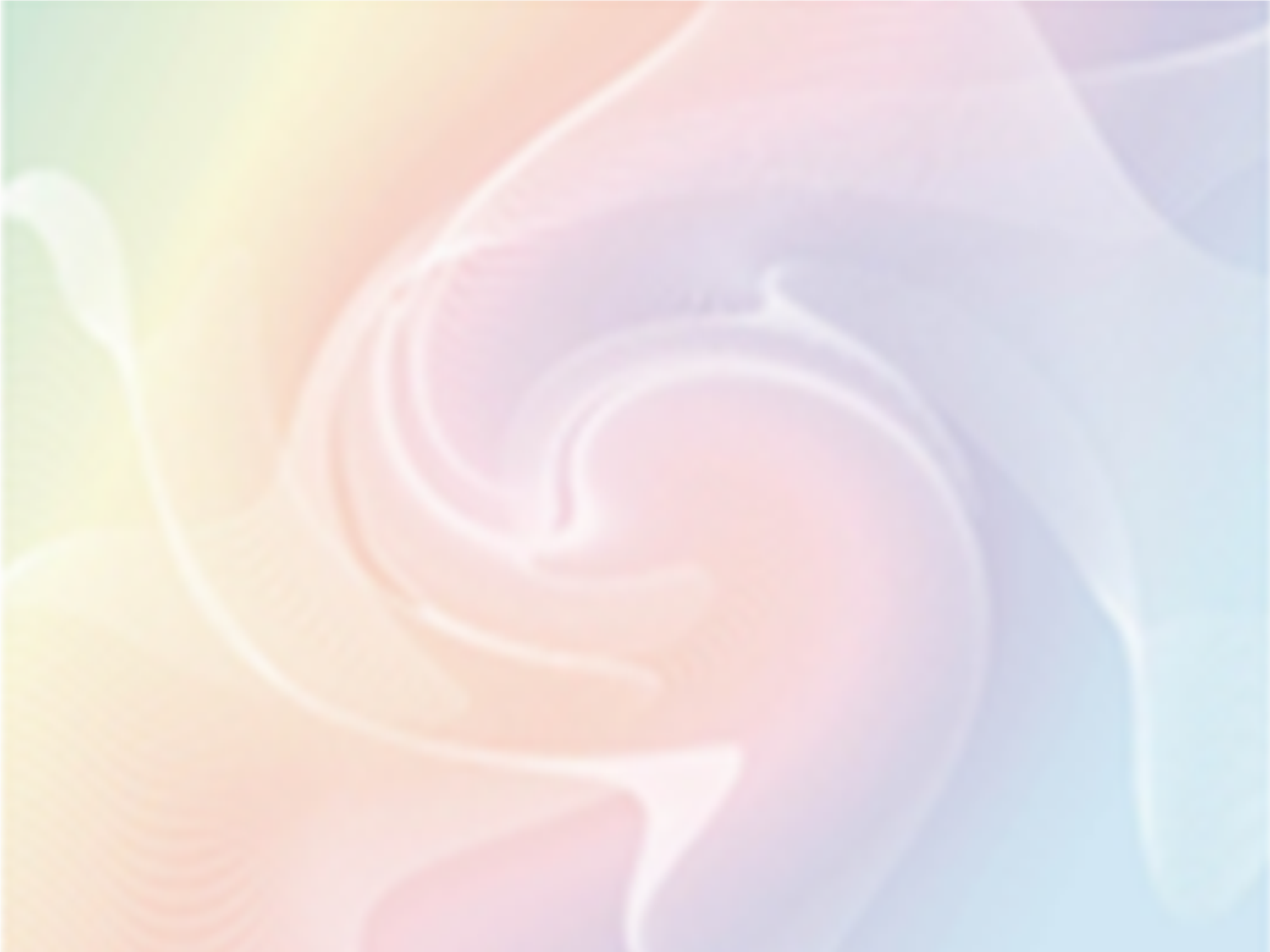 Подвижные игры:  «Капельки», «Ручеёк», «Капелька, лови!»
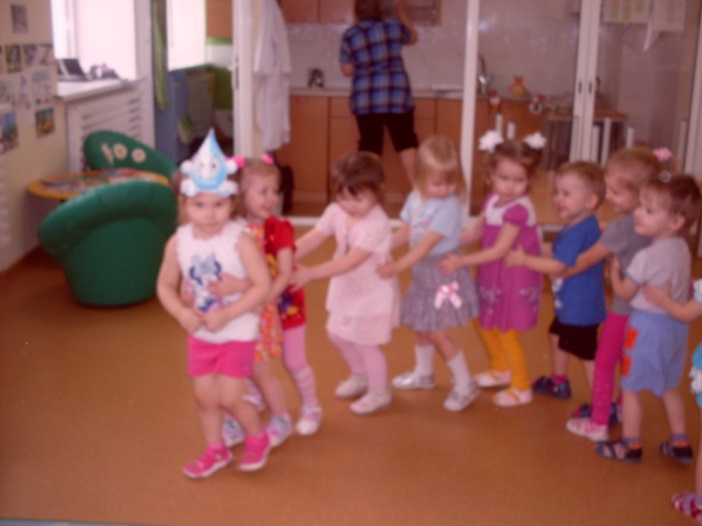 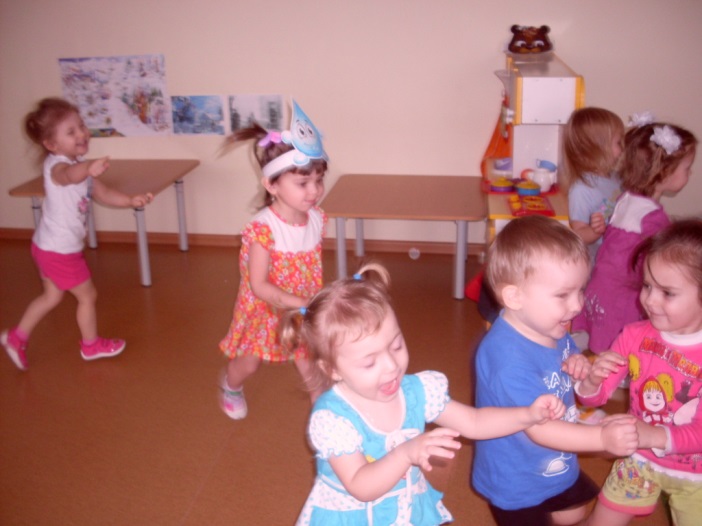 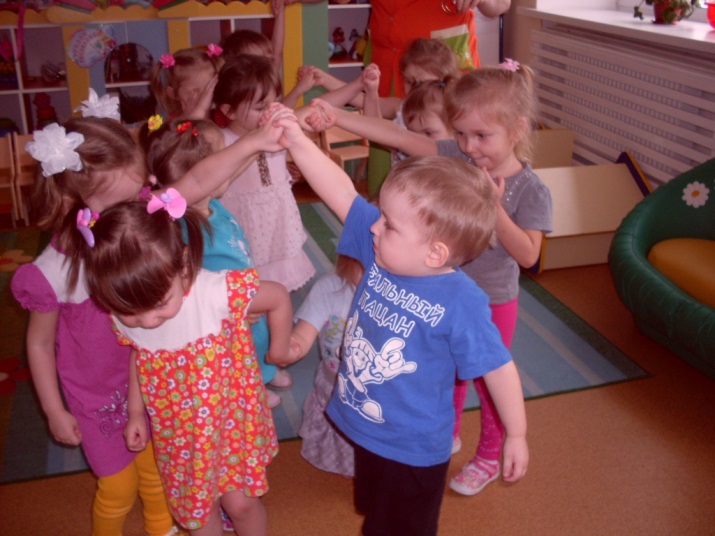 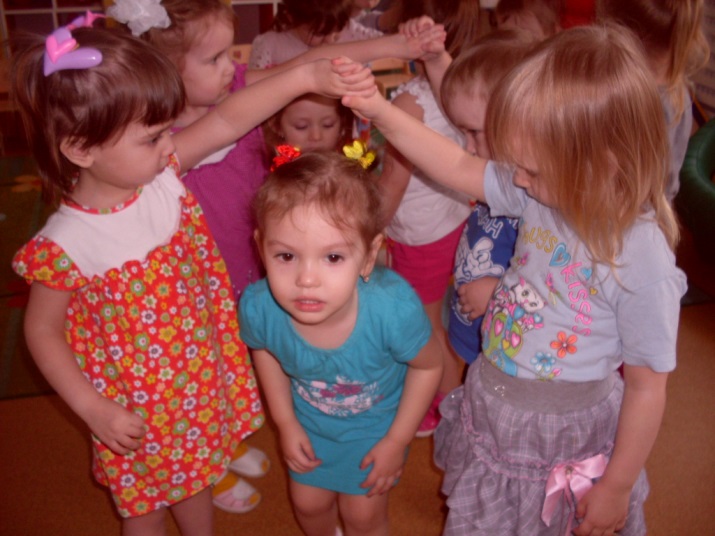 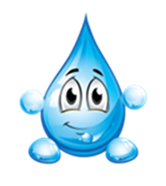 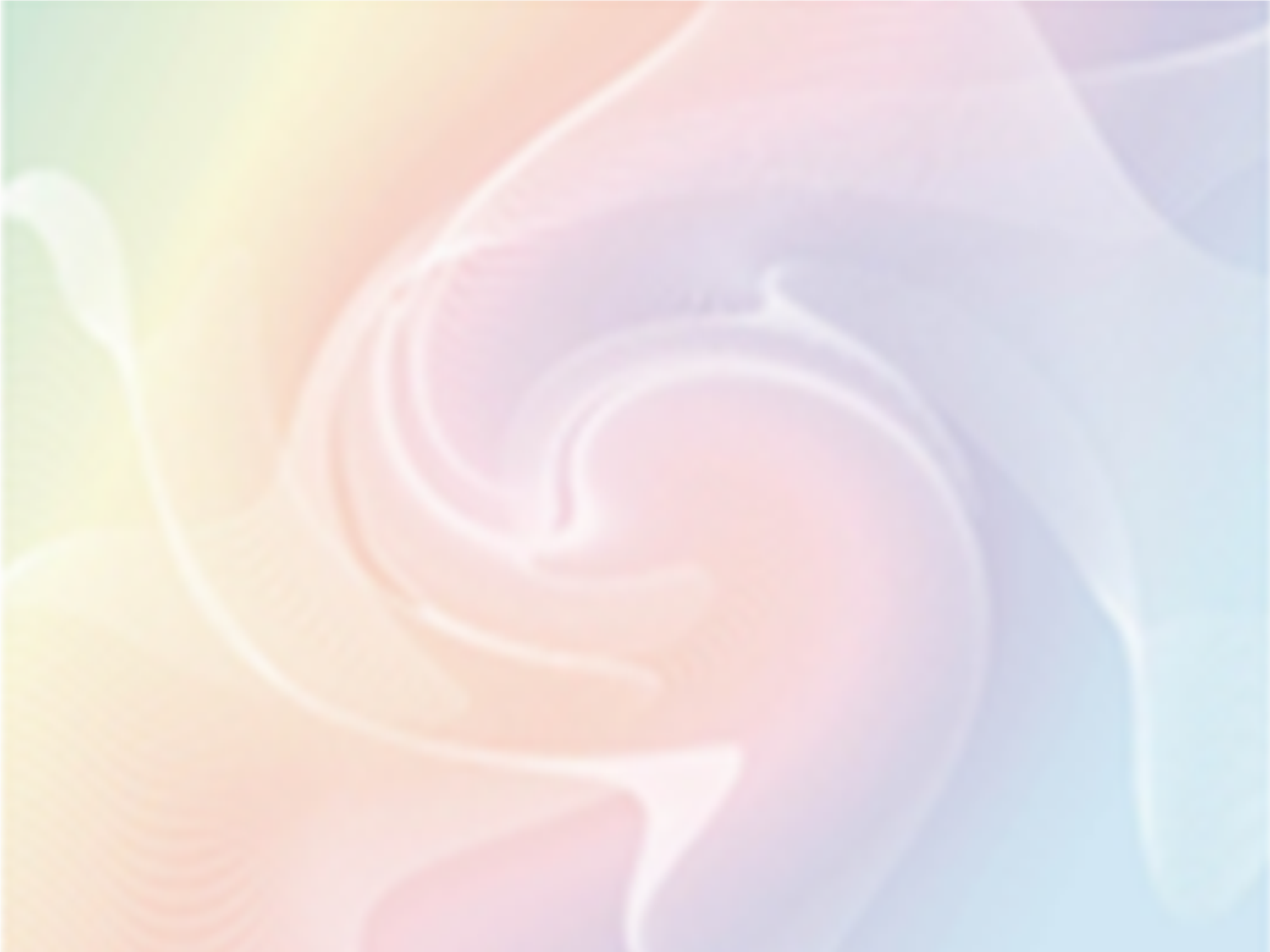 Чтение художественной литературы
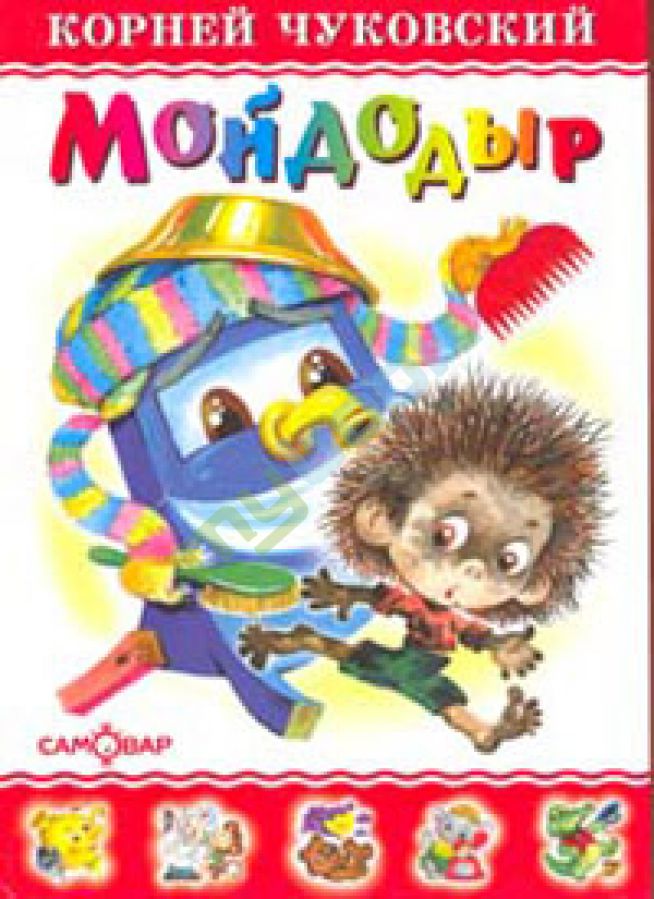 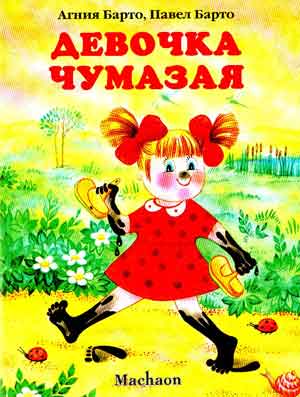 Разучивание стихотворения Т. Соловьевой «Вы слыхали о воде?»
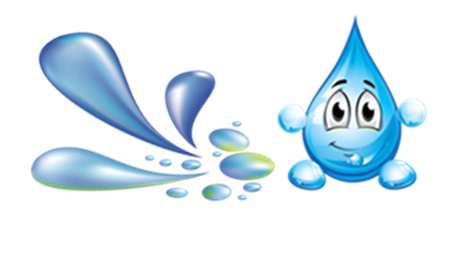 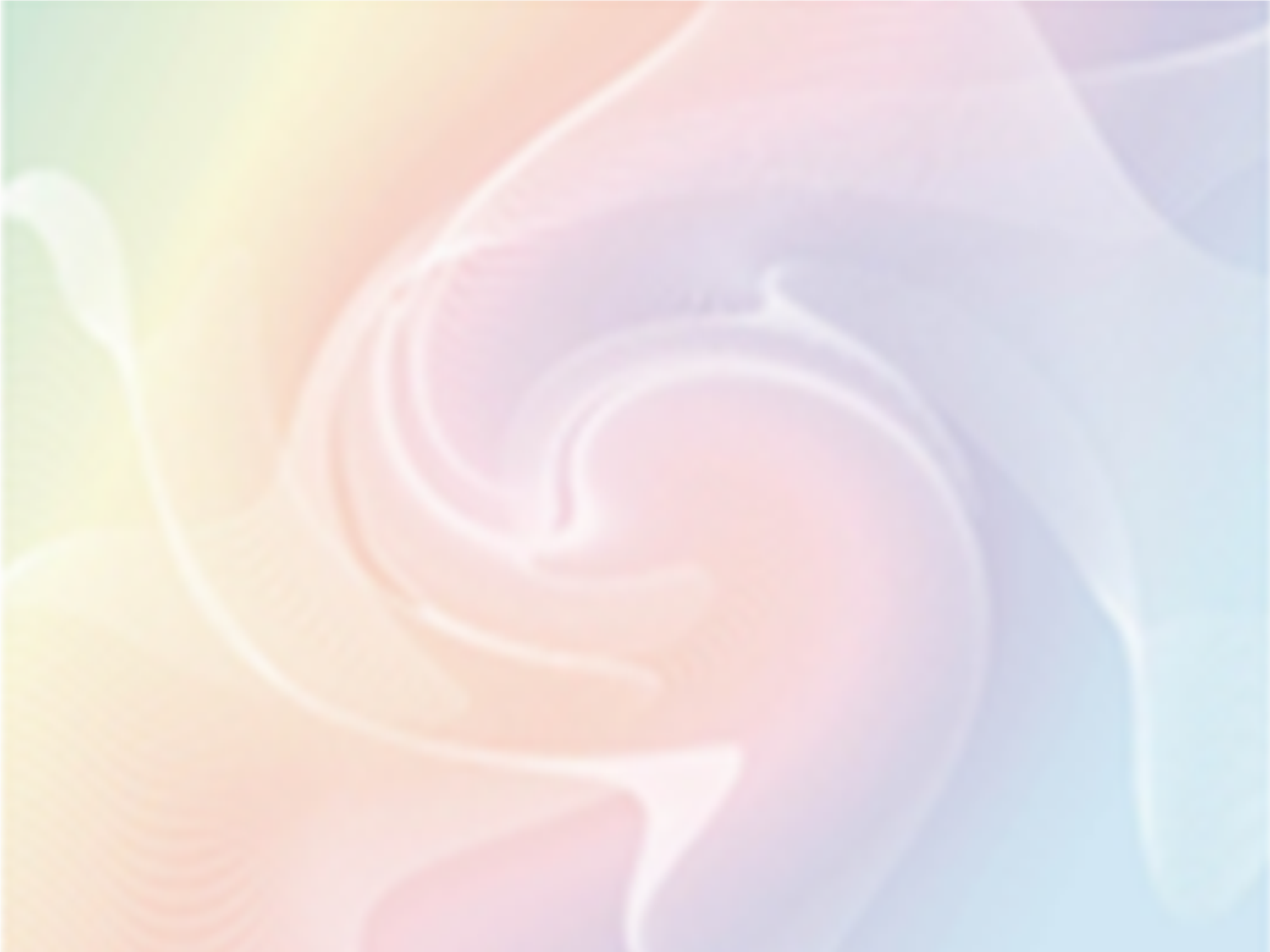 Сюжетно – ролевые игры: 
                       «Поможем чумазой Кате»
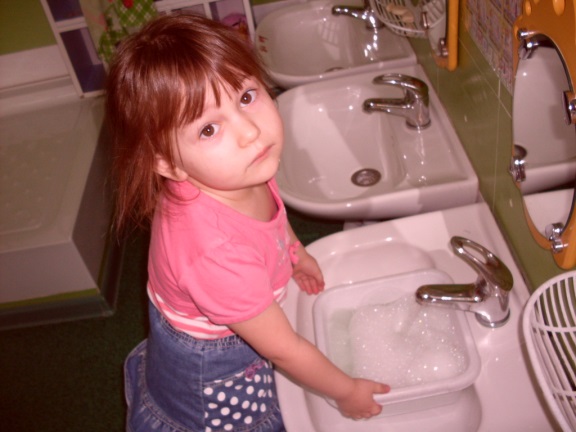 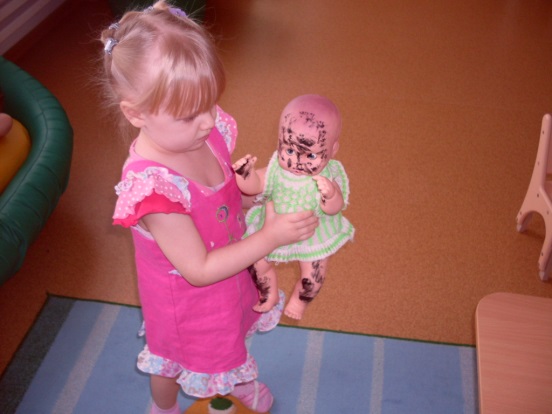 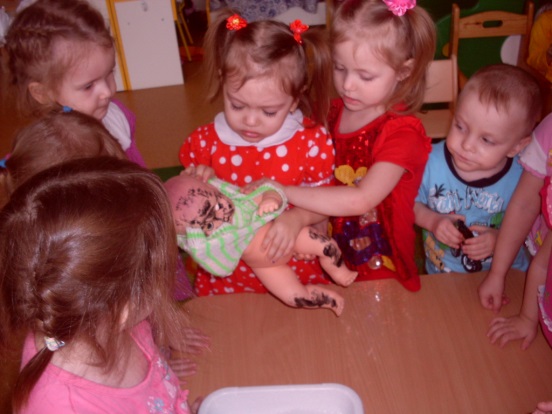 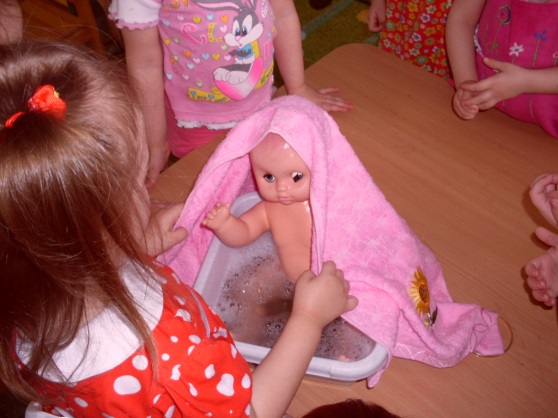 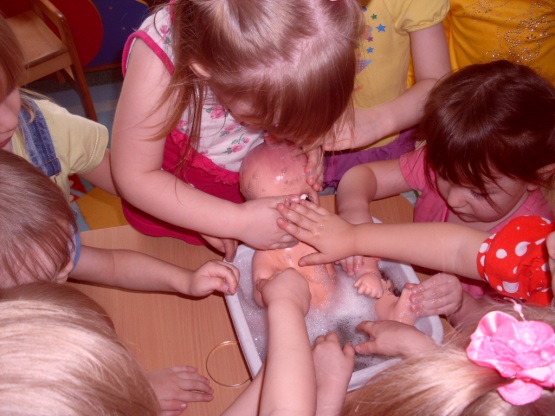 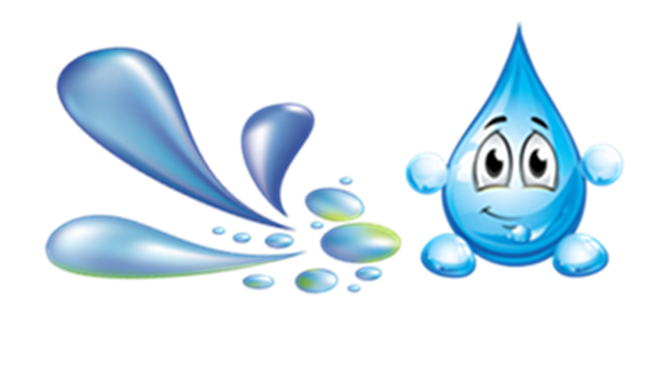 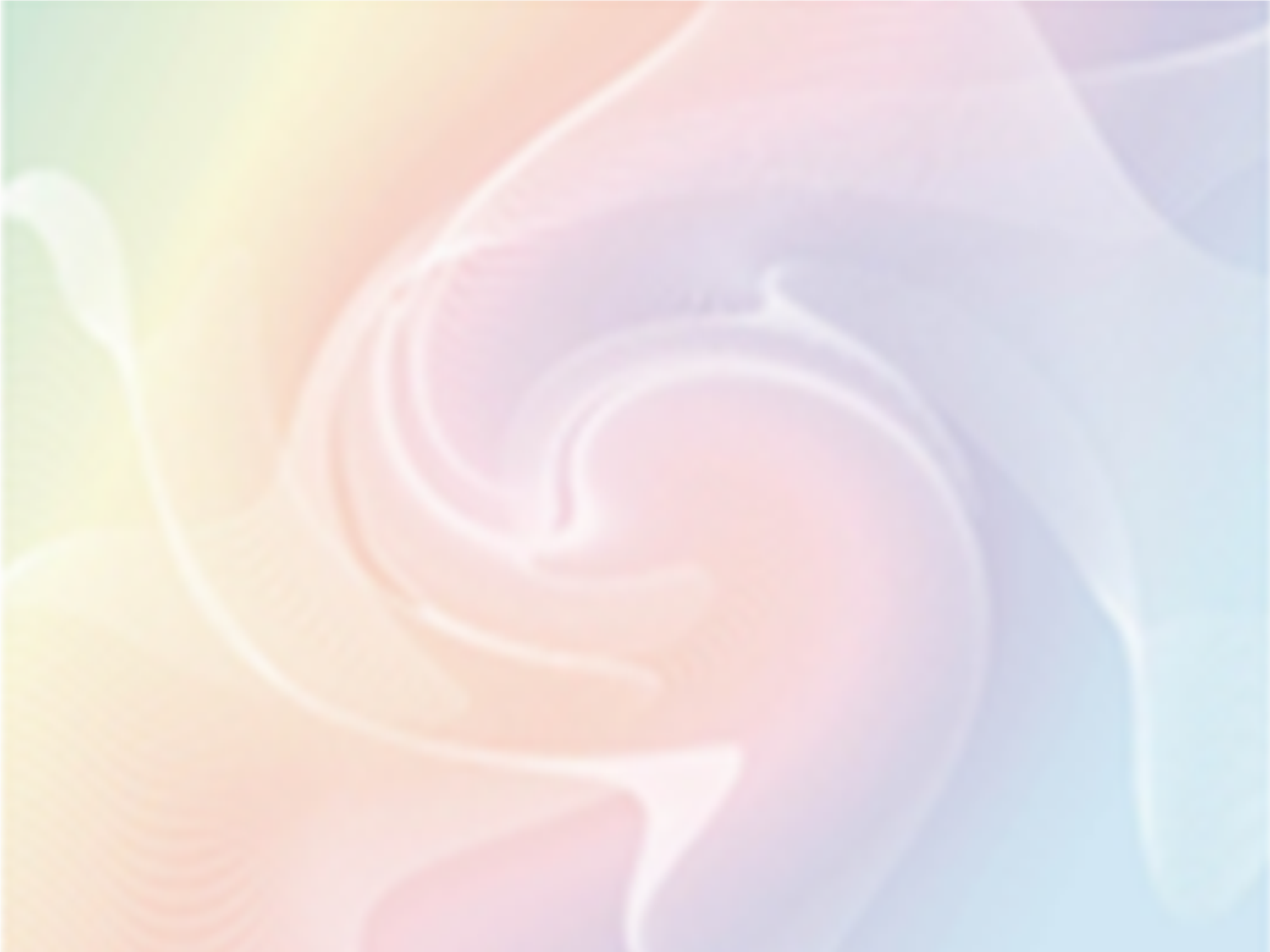 «Постираем Катино платье»
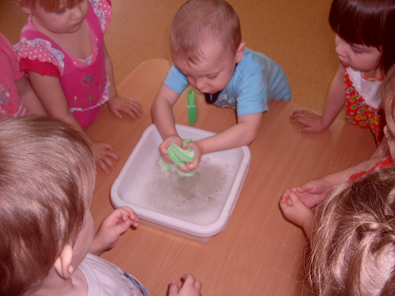 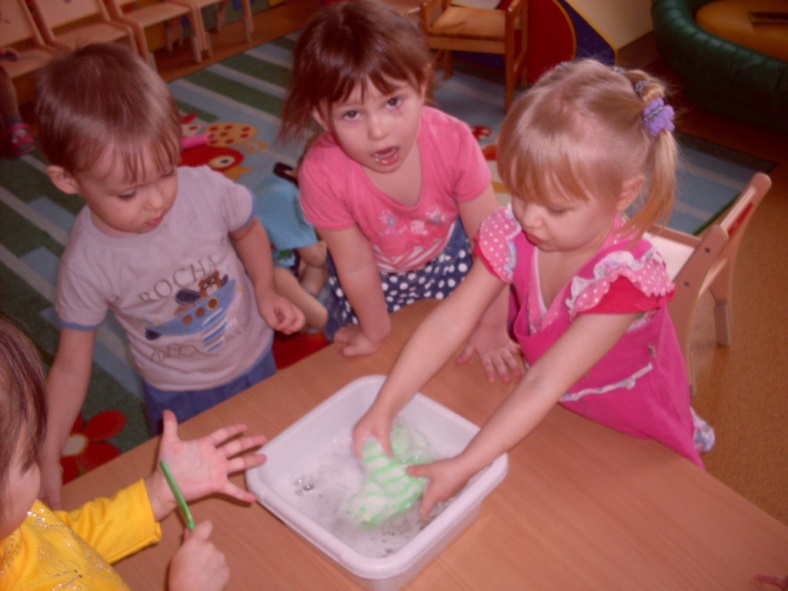 «Вместе с Катей пьём чай»
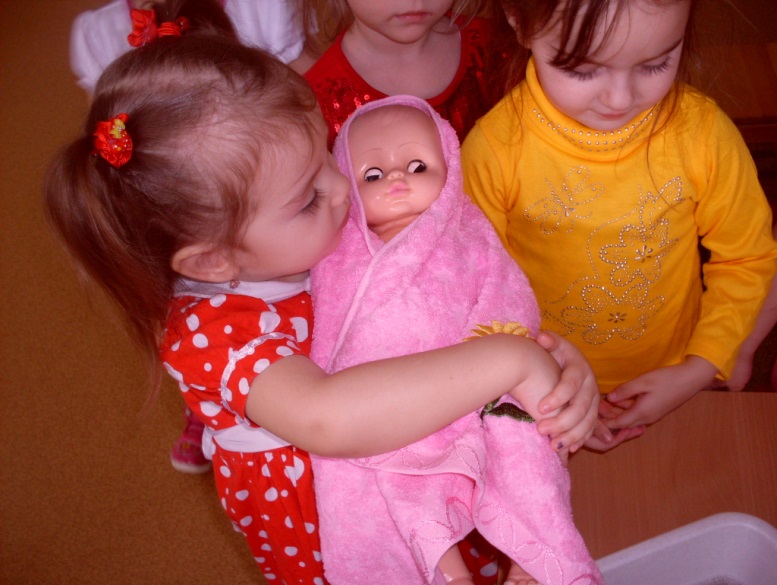 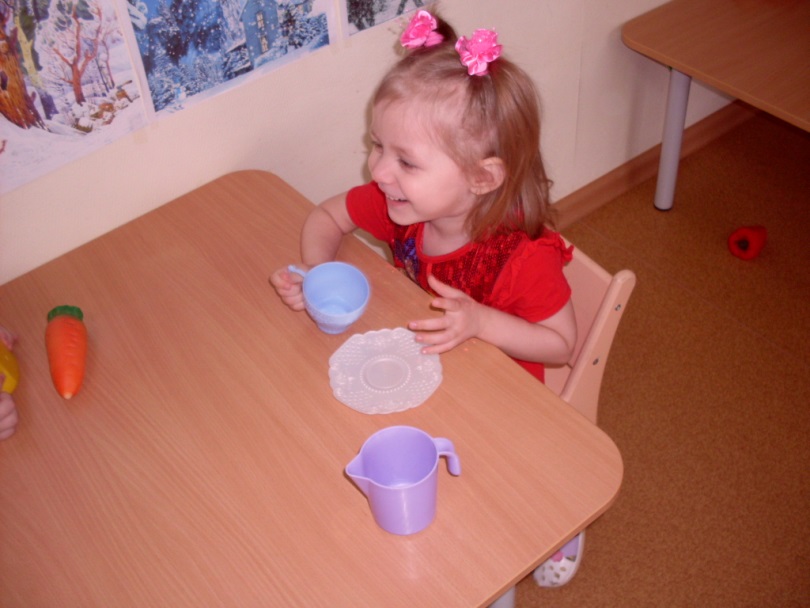 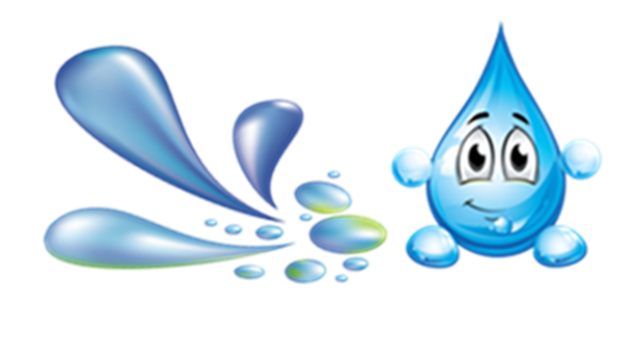 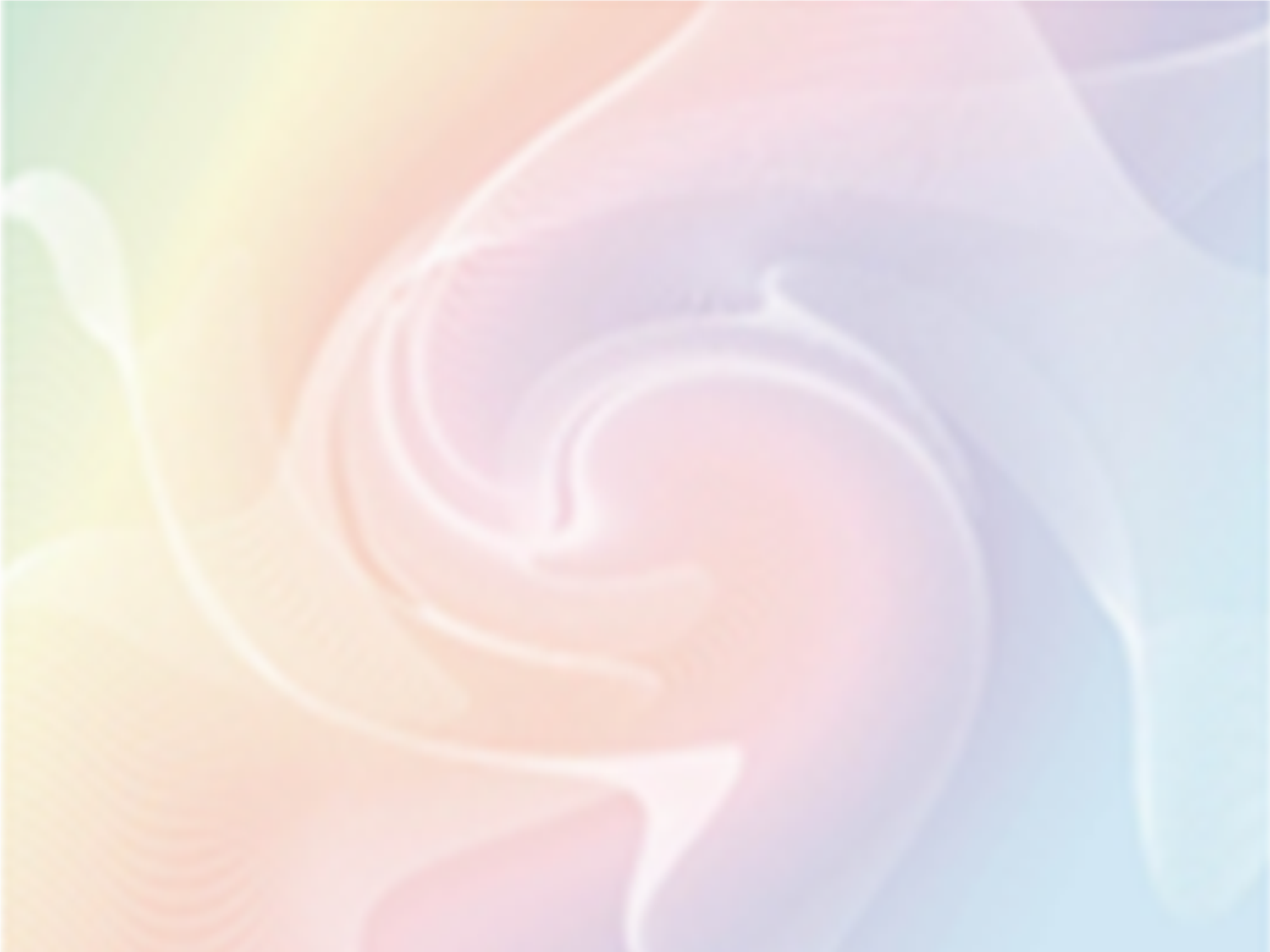 Моем руки с мылом
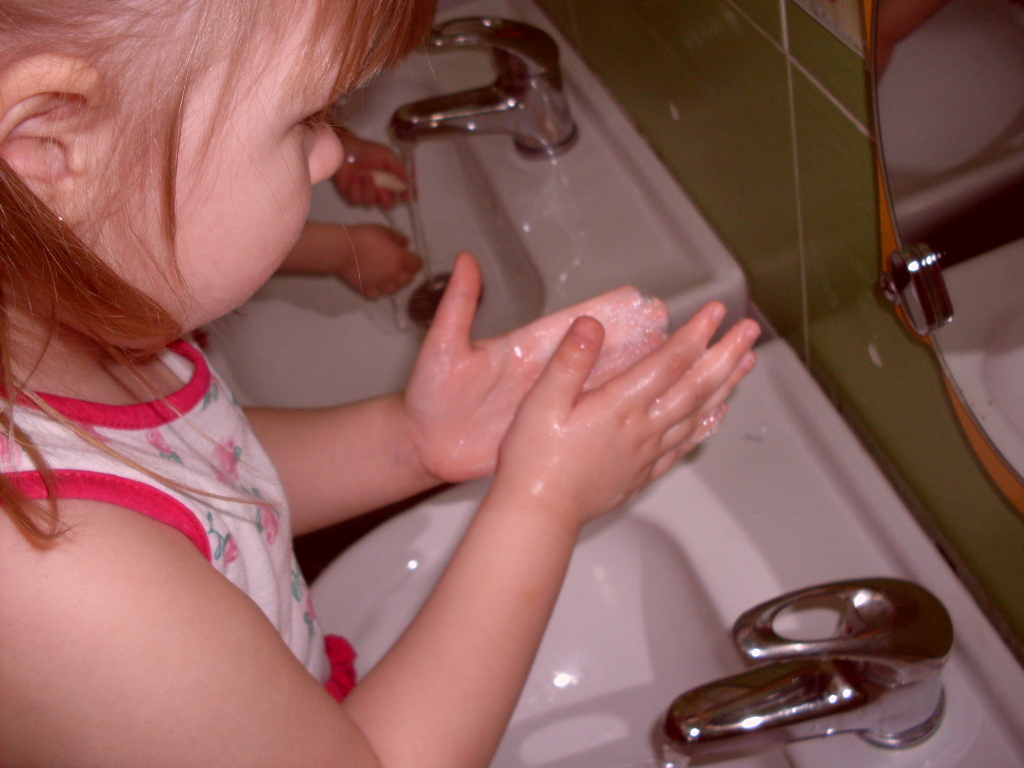 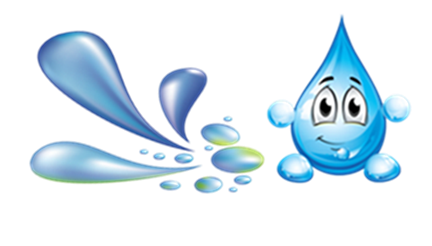 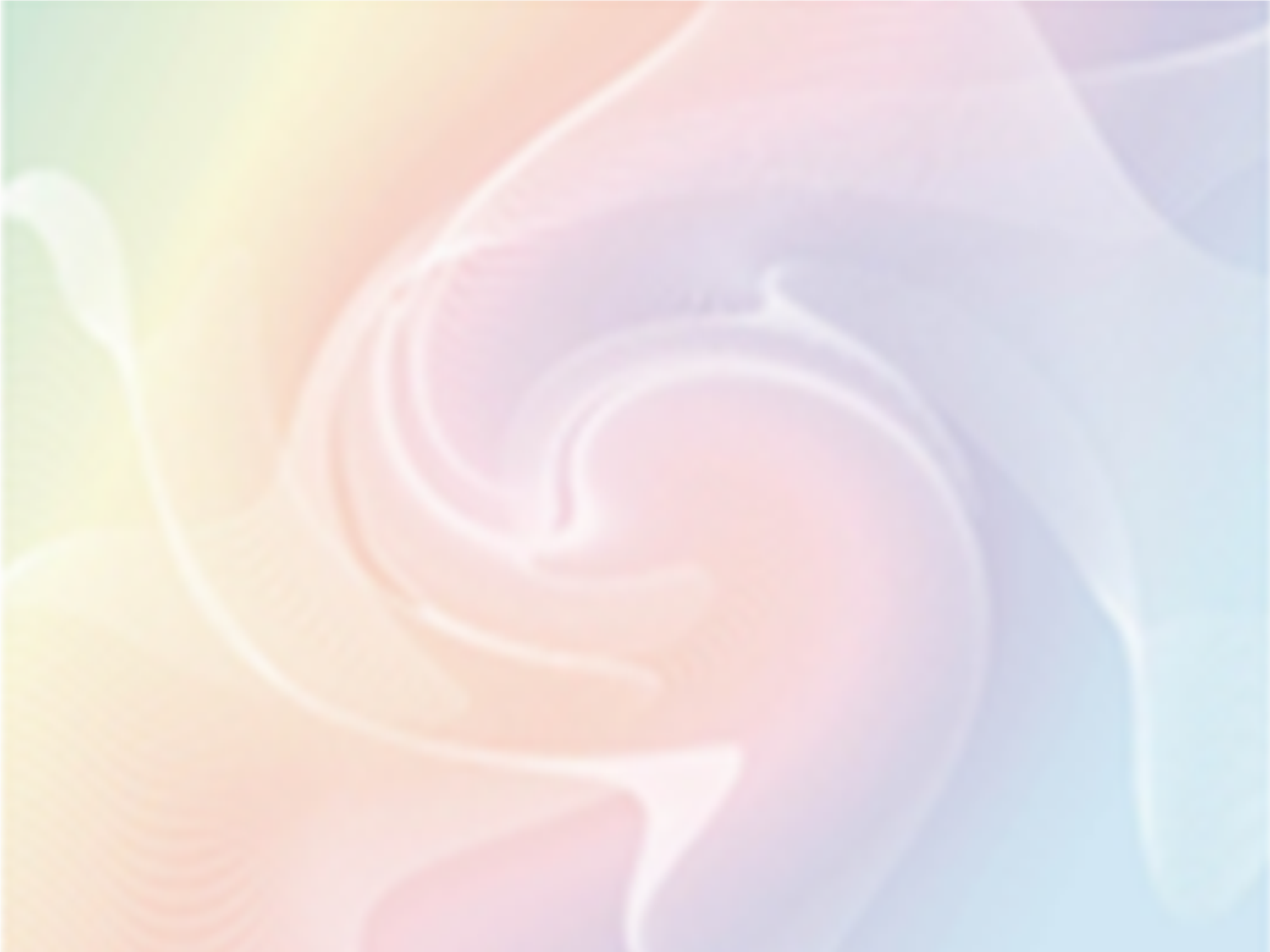 «А что с цветочком?»
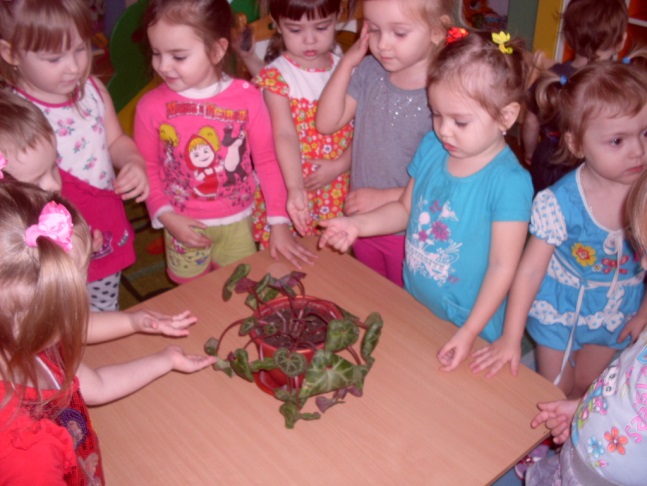 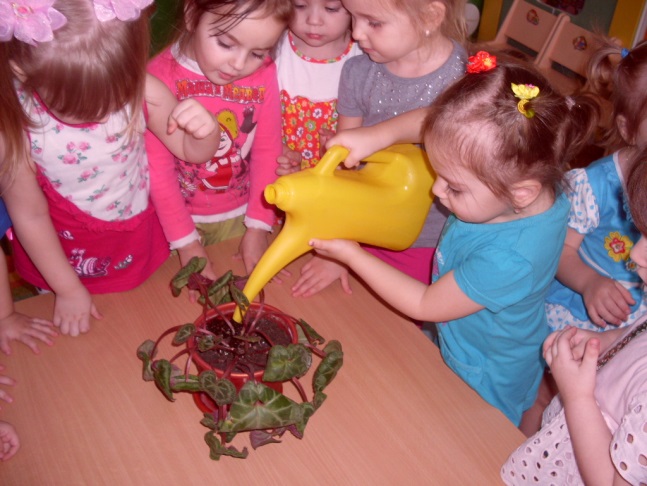 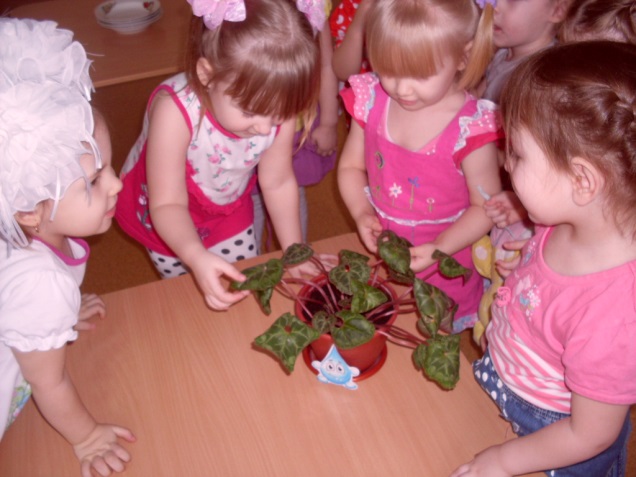 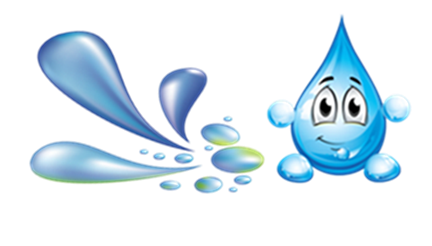 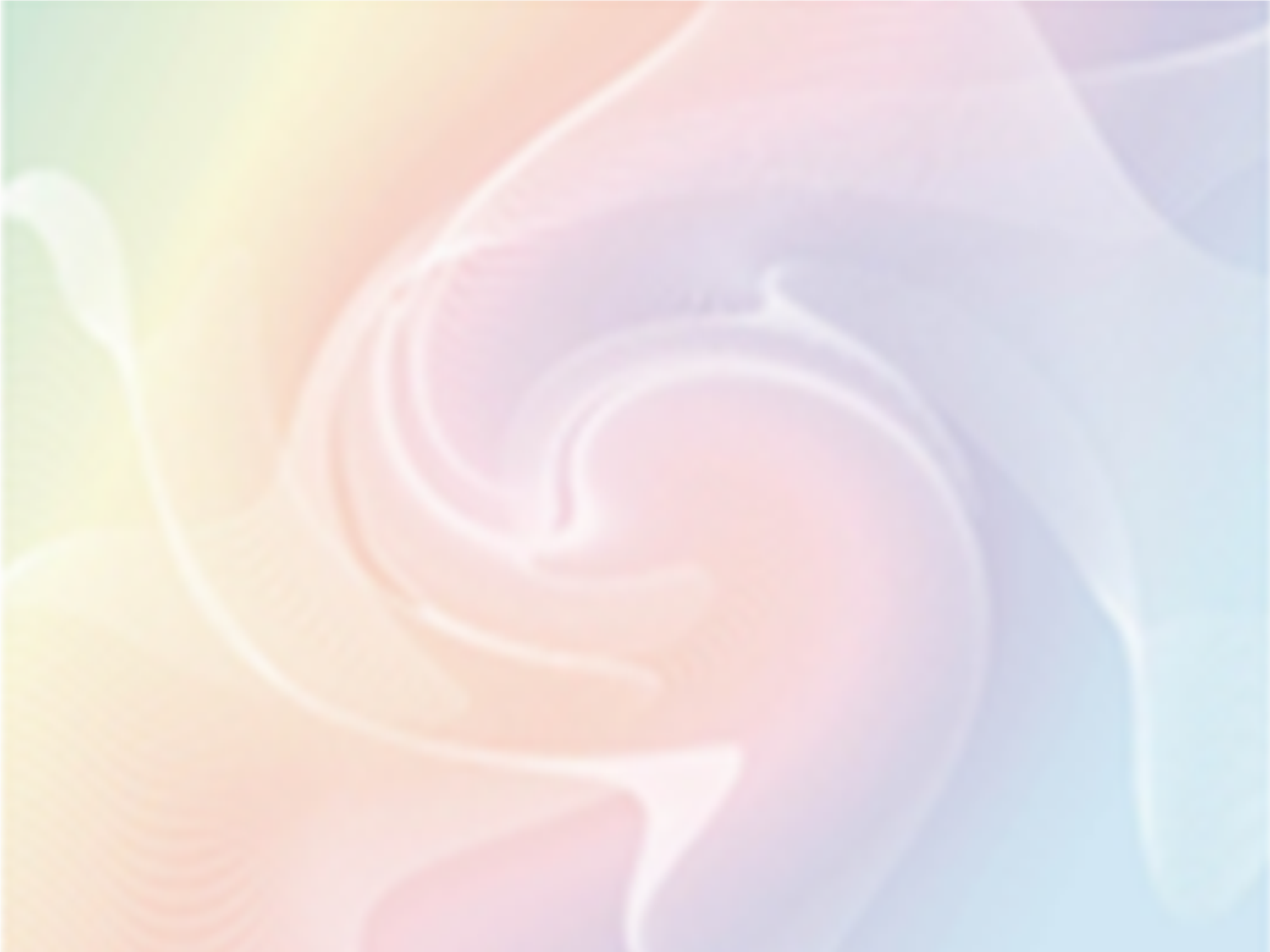 Сашин кот  Тоша пьёт воду
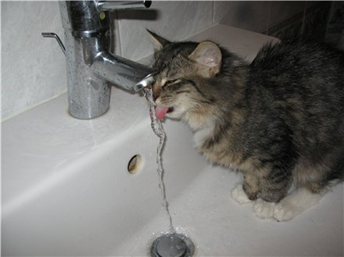 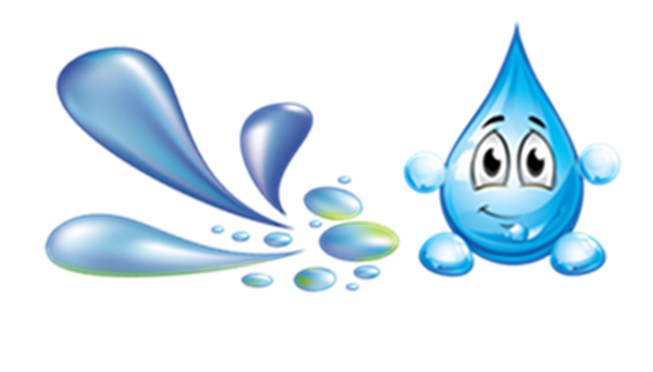 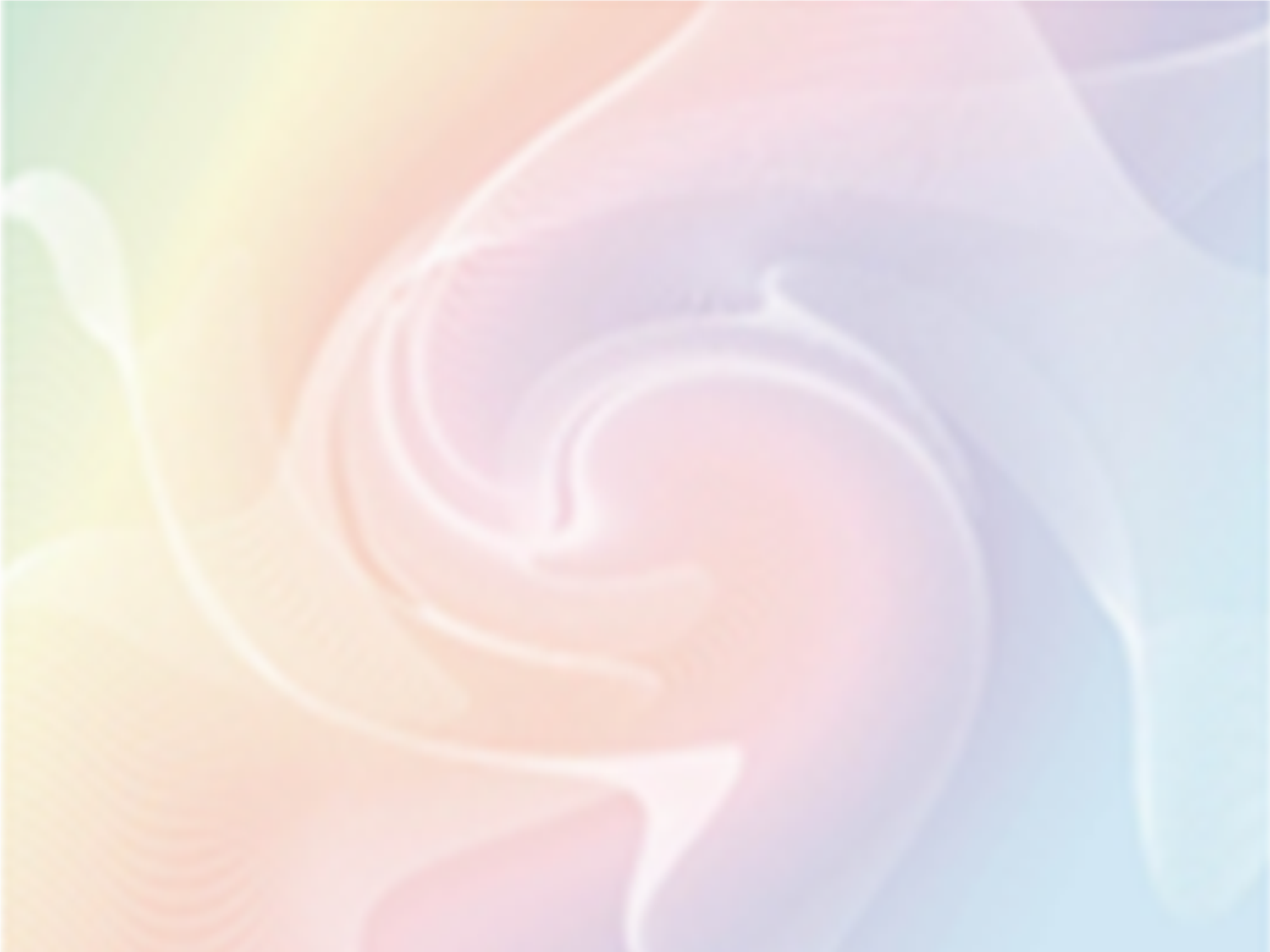 Третий этап - Заключительный
Цель: Обобщить знания детей  о воде, с целью доказать, что без воды не смогут жить ни люди, ни растения, ни животные, поэтому её нужно беречь -  закрывать вовремя кран и лишнюю воду не лить просто так, приобщая родителей к сотрудничеству через игры с водой;
Рисование «Водичка, водичка…»
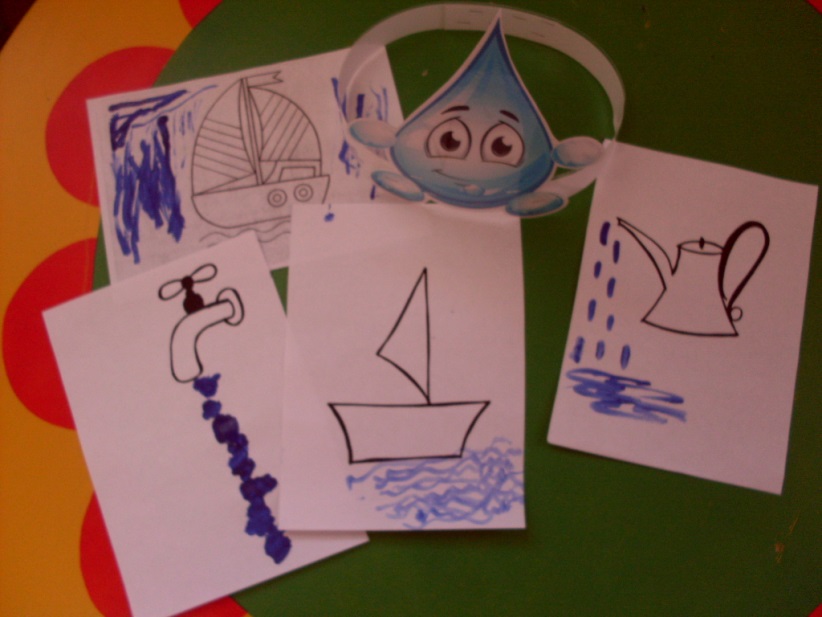 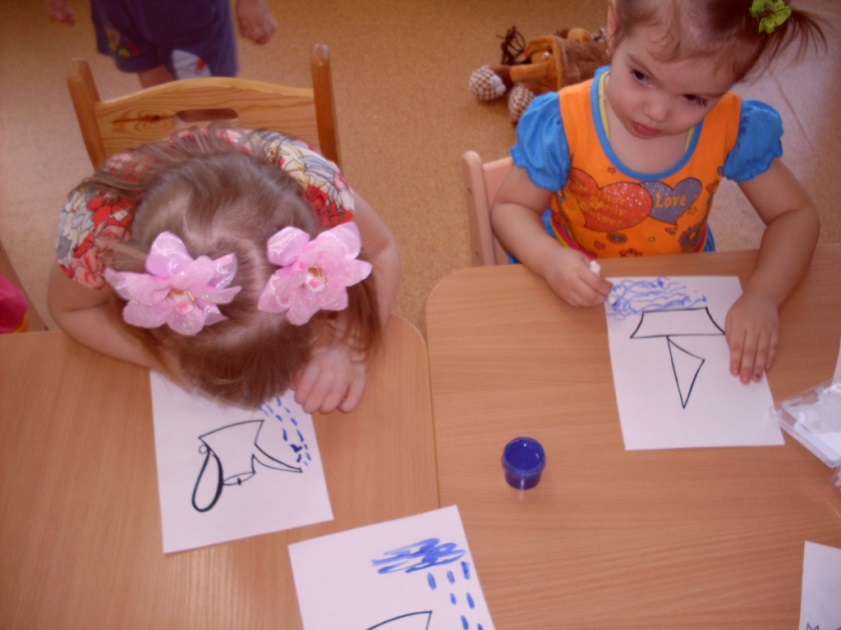 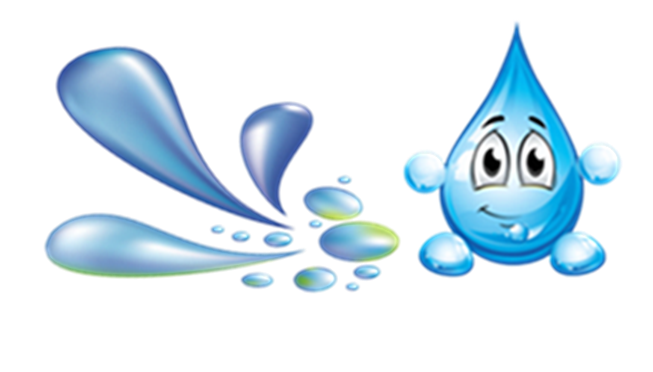 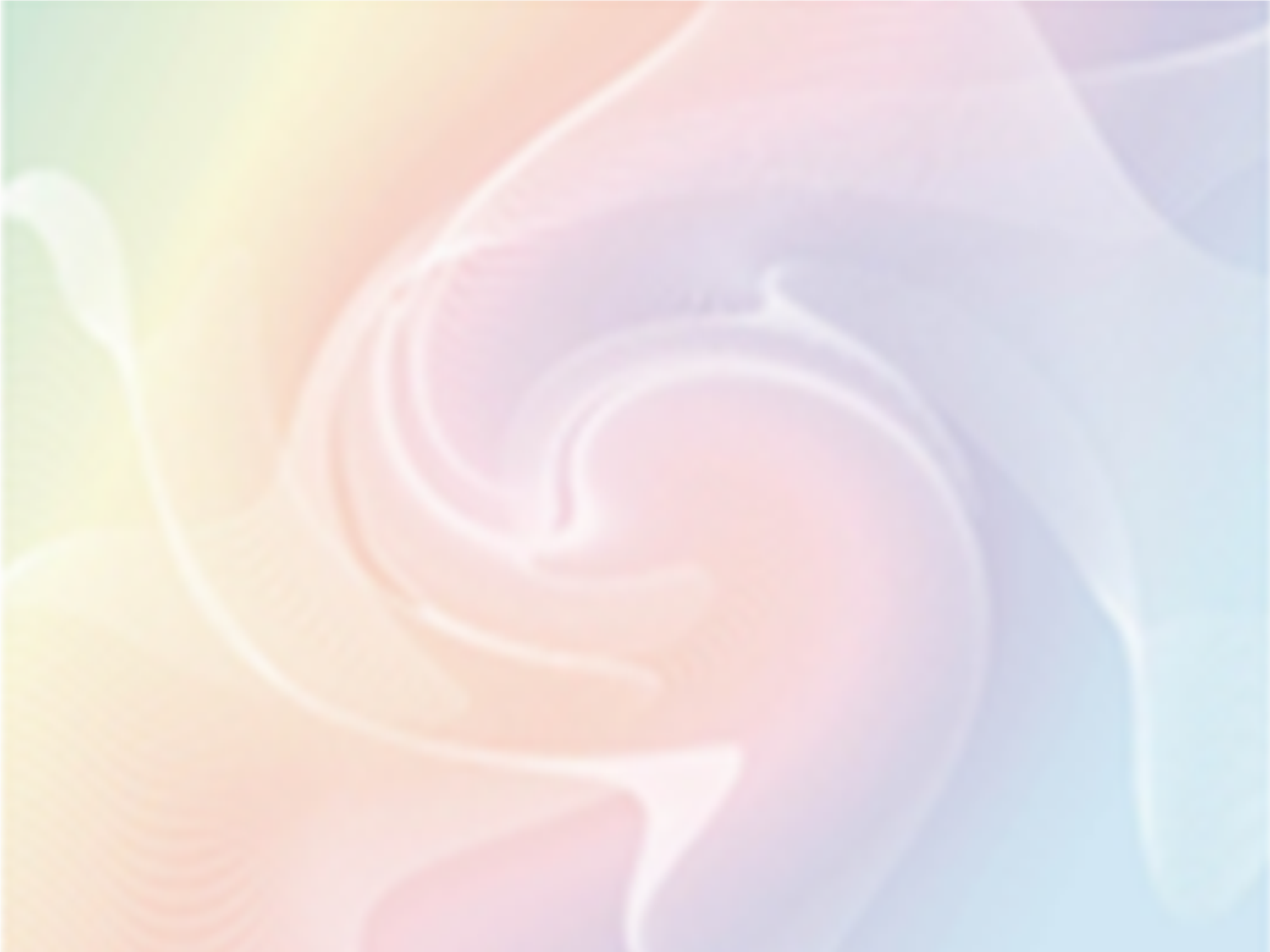 Работа с родителями:
Памятка для родителей «Игры и опыты с водой в домашних условиях»
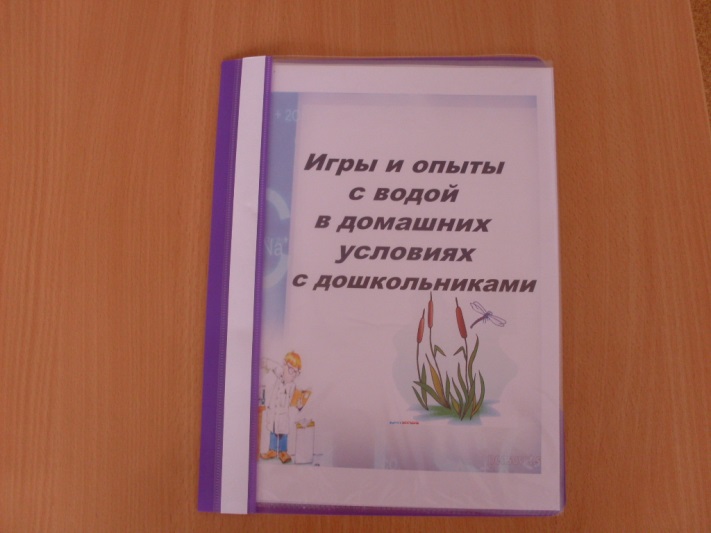 Игры с мыльными пузырями
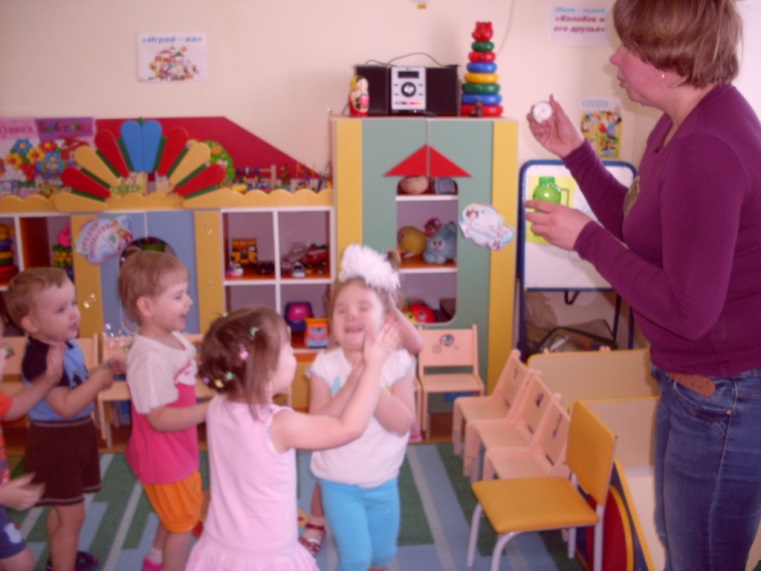 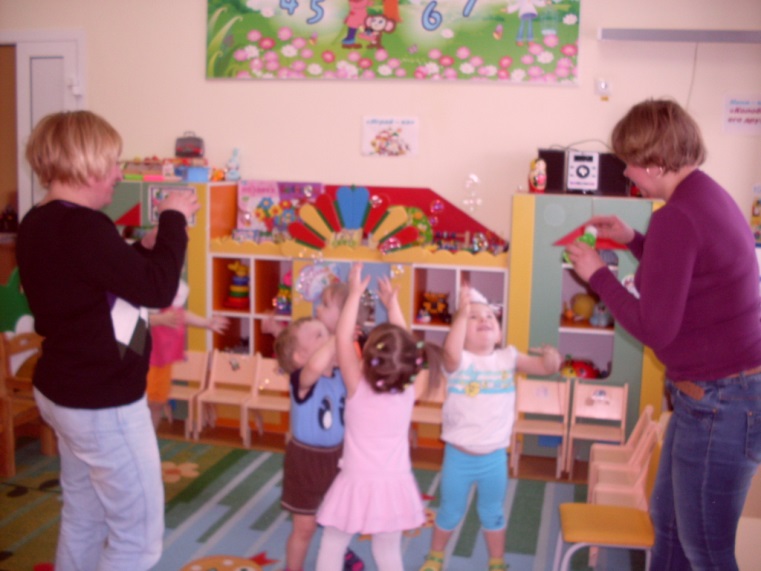 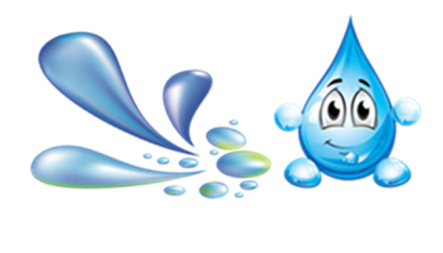 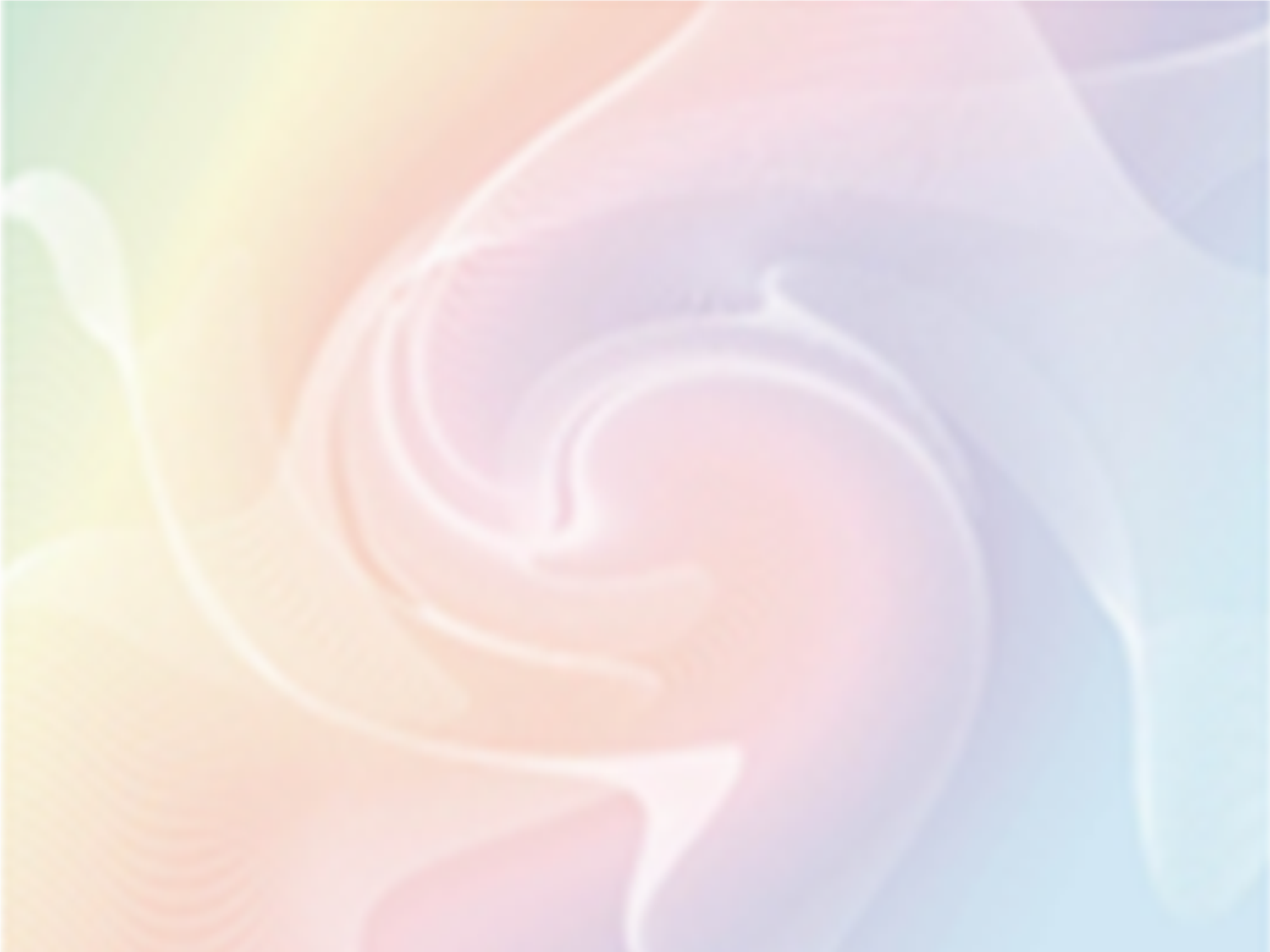 За период работы над проектом 
«Водичка, водичка…» у детей появилось первоначальное представление о воде, о её свойствах и значимости для всего живого. 
   По словам родителей, дети стали заботиться о своем здоровье, мыть свои игрушки, поливать цветы, бережно относиться к воде. 
   Родители  тоже стараются поддерживать  детскую мотивацию на здоровый образ жизни и уделять детям время на игры – опыты с водой. 
   Выбор темы проекта оказался не случайным.      После проведенной работы дети стали вступать в познавательное общение, высказывать свое мнение, использовать приобретенные знания в разрешении проблем и закреплять через сюжетные игры.
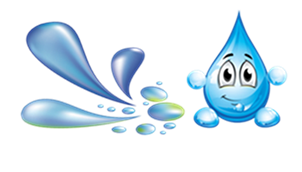 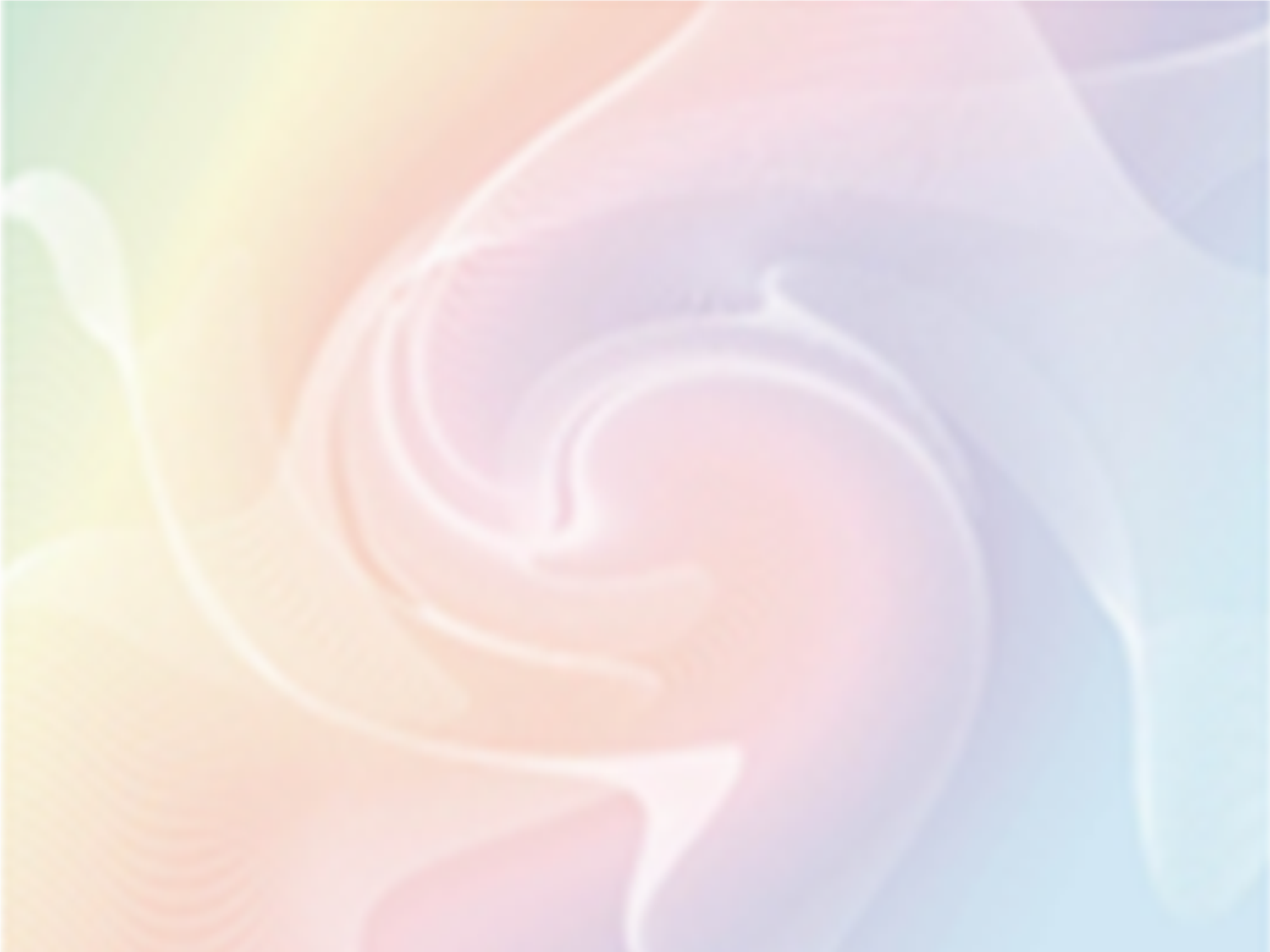 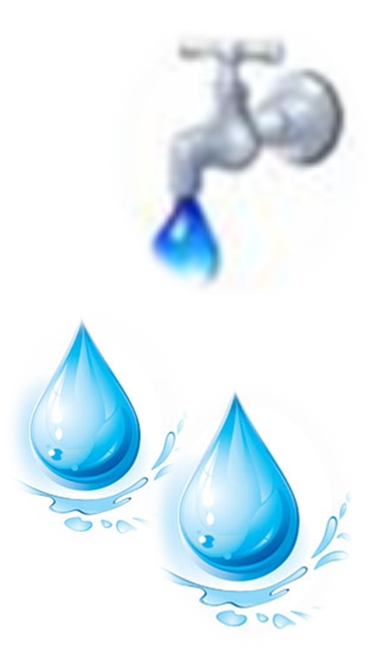 Спасибо за внимание!
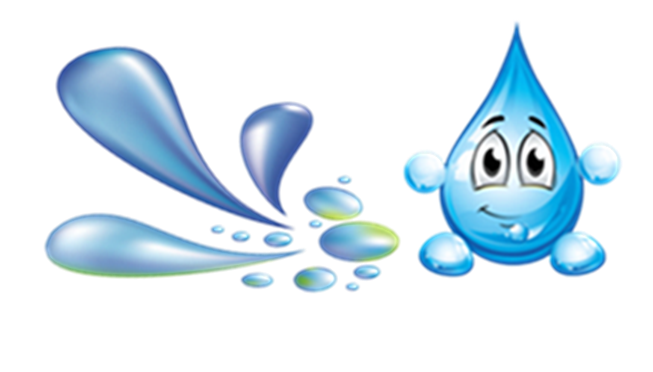